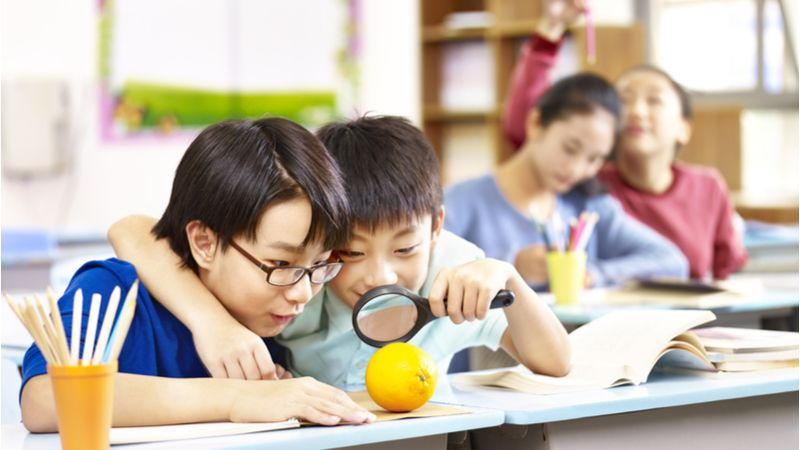 PBL (Project-Based Learning)
專題式學習課程實作工作坊
新課綱專案辦公室
1
簡報大綱
1. 彈性課程vsPBL
3. 彈性課程轉化實作
為什麼推動PBL?
如何把現有彈性課程轉化符合PBL精神?
2. What is PBL?
4. 結語與展望
PBL是什麼?
PBL帶給學生什麼未來?
2
彈性課程 v.s. PBL
為什麼推動PBL?
3
新課綱
強調國中小
學校本位課程發展
國民中小學
教育
階段
部定課程:
領域學習
課程
類型
校訂課程:
彈性學習
4.其他類課程
3.特殊需求領域課程
2.社團活動與技藝課程
1.主題/專題/議題探究課程
主要
項目
八大領域
部定課程
 可混齡、班群學習
 鼓勵跨領域統整
 課程的彈性組合
  減少每週學習科目數
 適性分組學習
 鼓勵協同教學
校訂課程
訂有四類課程來引導學校規劃
鼓勵跨領域探究及自主學習
促進適性學習的發展
活化領域學習
4
彈性學習課程中的跨領域統整課程
彈性學習課程規劃為學校課程發展委員會之權責，應依學校需求開課，各該主管機關負監督之責（含備查）。
5
CHECK IN
Q：統整性探究課程對學生學習的意義?
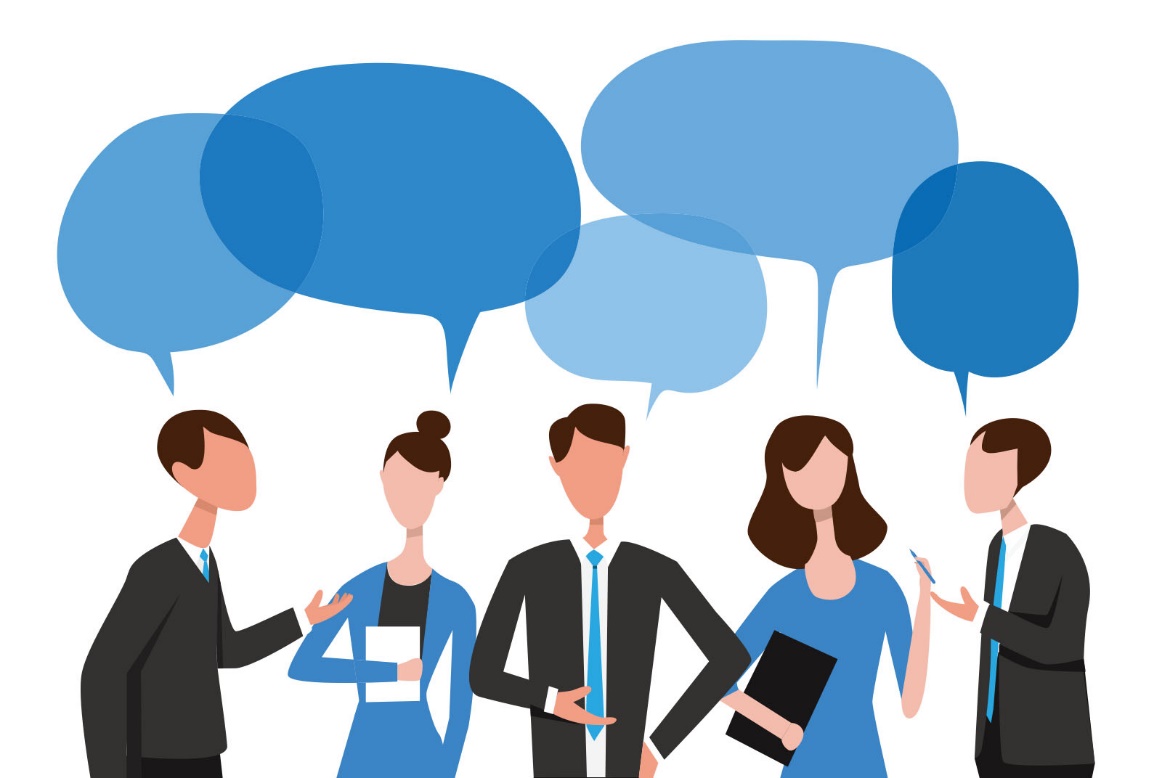 個別將想法寫在便利貼，每張一個想法 2min

組內分享想法，討論歸納達成共識概念 5min
6
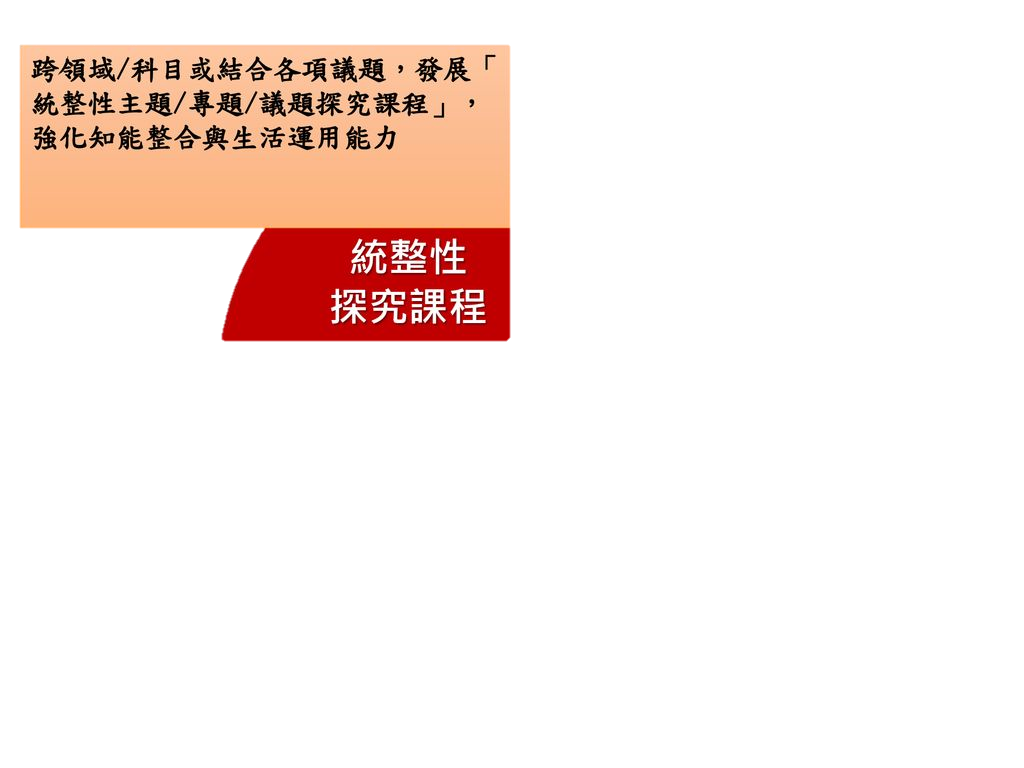 扎根基本學力
(Basic competence)
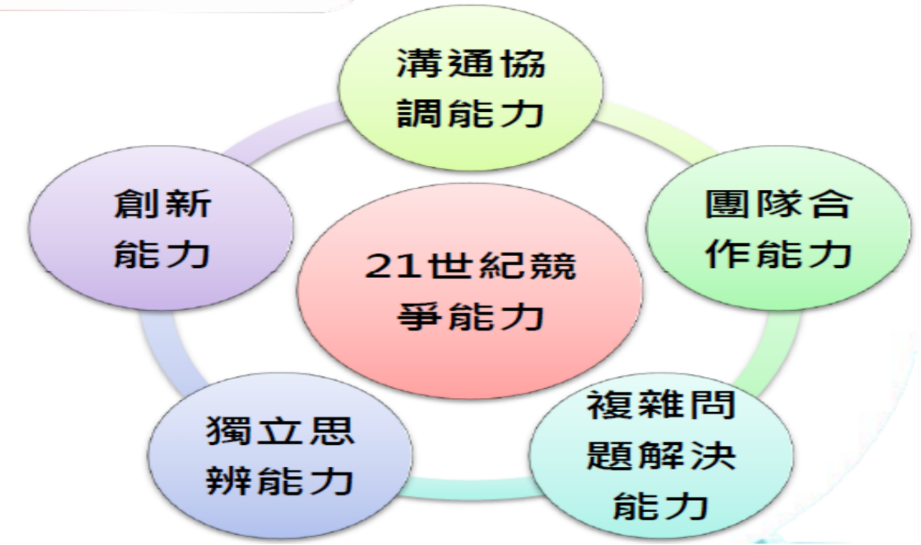 BASIC
美學創思力
(Aesthetics & creativity)
全球溝通力
(Communication)
智慧科技力
(Intelligent technology)
問題解決
(Solving complex problem)
扎根基礎、迎向未來
7
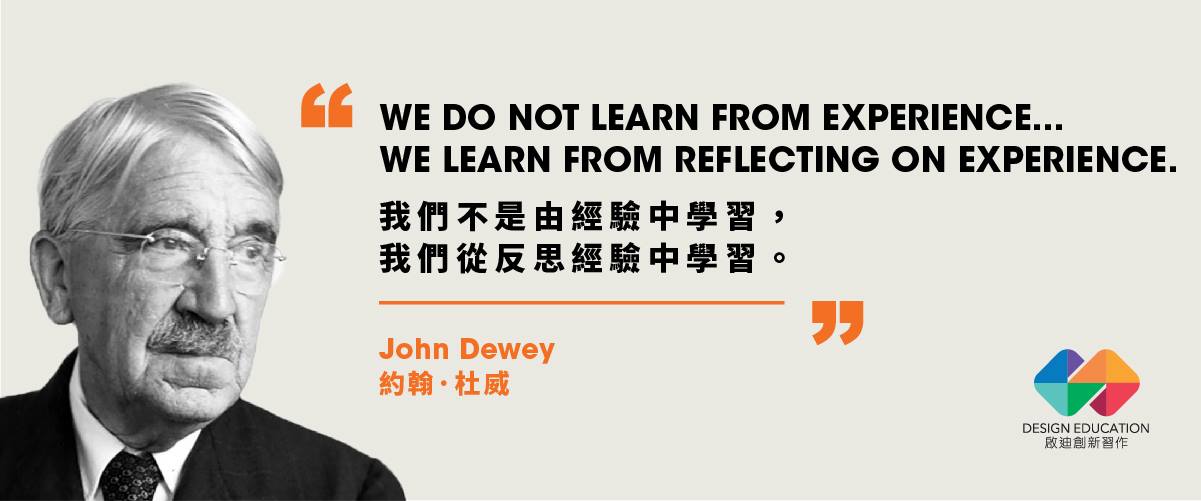 PBL = Do to Learn
8
探究策略
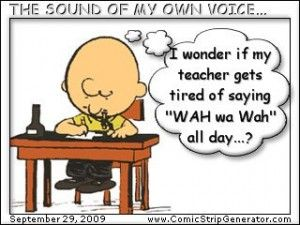 探究是一種培育好奇心、主動問題解決、發展假設及產出可能解答的教學法。
9
「核心素養」是指一個人為適應現在生活及面對未來挑戰，所應具備的知識、能力與態度
以大概念作為
課程的終極目標
以真實情境安排
學生能主動學習
OECD(經濟合作暨發展組織)對於素養(Competencies)的觀點
解決生活真實問題
產生學習遷移有效創新
10
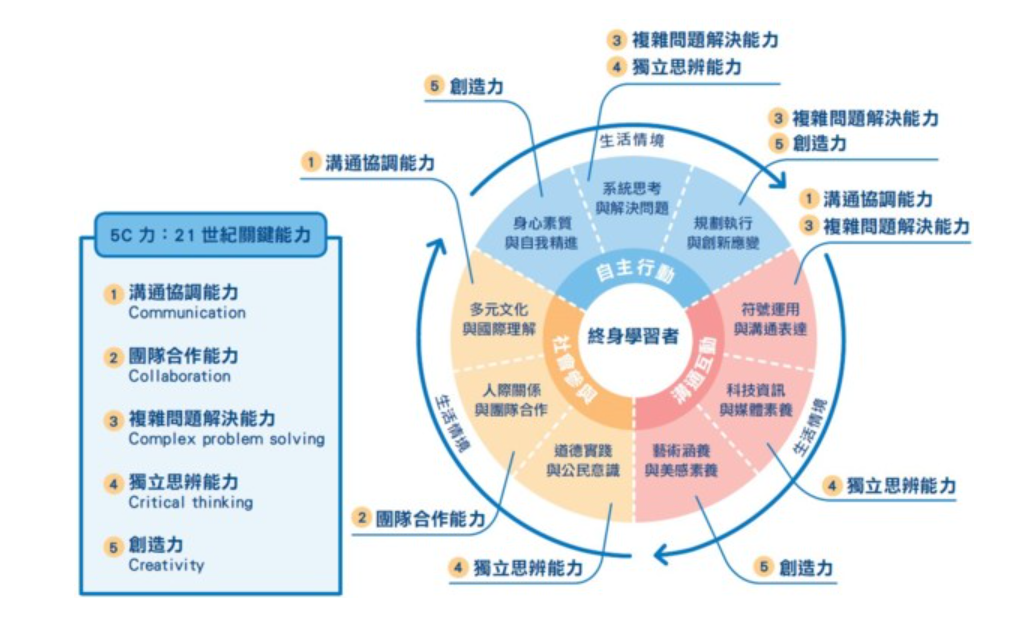 11
統整性探究課程  品質提升
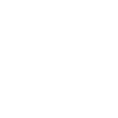 彈性學習課程
2030雙語國家
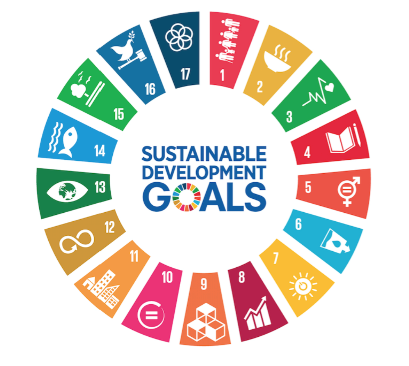 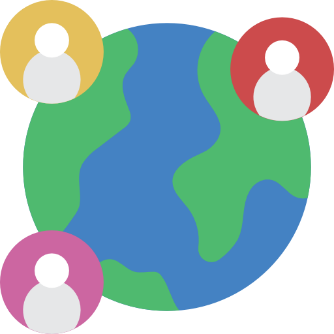 國際教育白皮書2.0
問題解決
能力素養
國小英語文向下延伸
國中80%具有國際教育內涵
國際教育議題
PBL專題式學習
國際共同語言
課程發展工具
課程內容
12
聯合國SDGs
彈性學習課程
以學生為學習主體的未來課程
問題解決力-PBL專題式課程設計推動架構
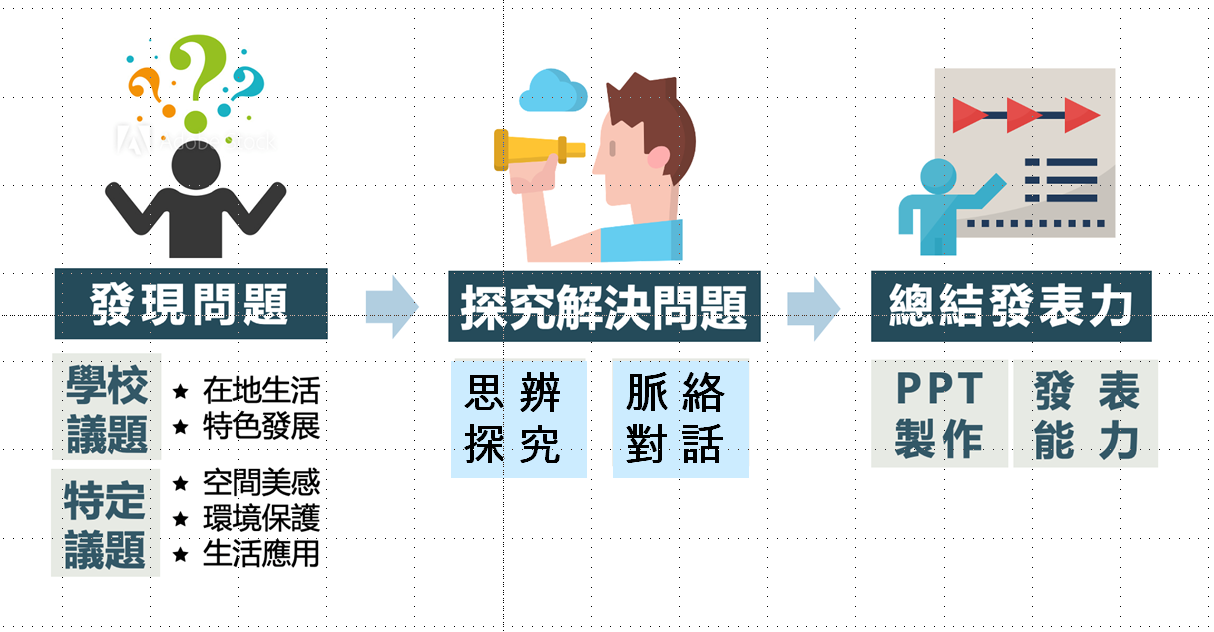 13
現在未來-解決問題能力-12年一貫
5-9年級至少
1節校訂課程
PBL學習模式進行
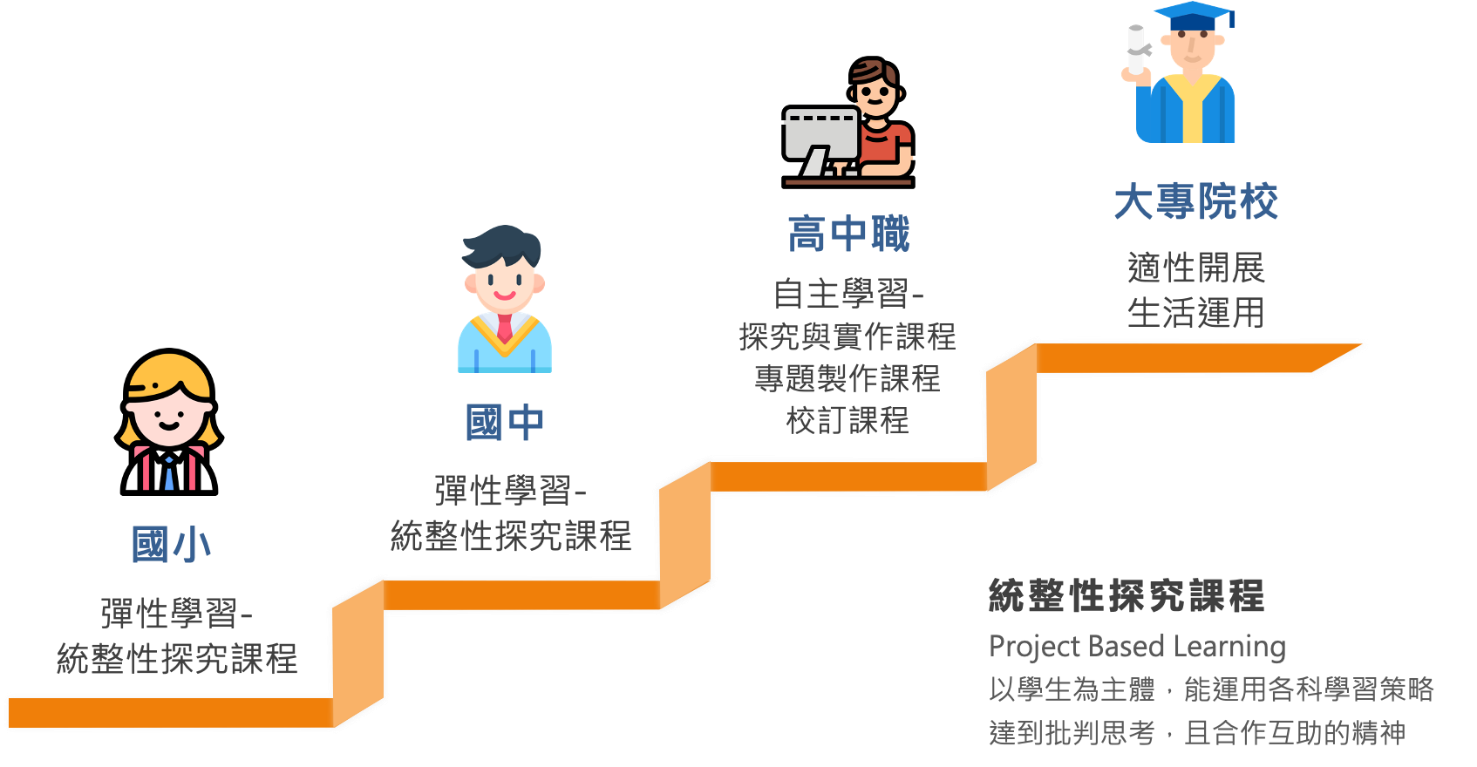 14
What is PBL?
PBL是什麼?
15
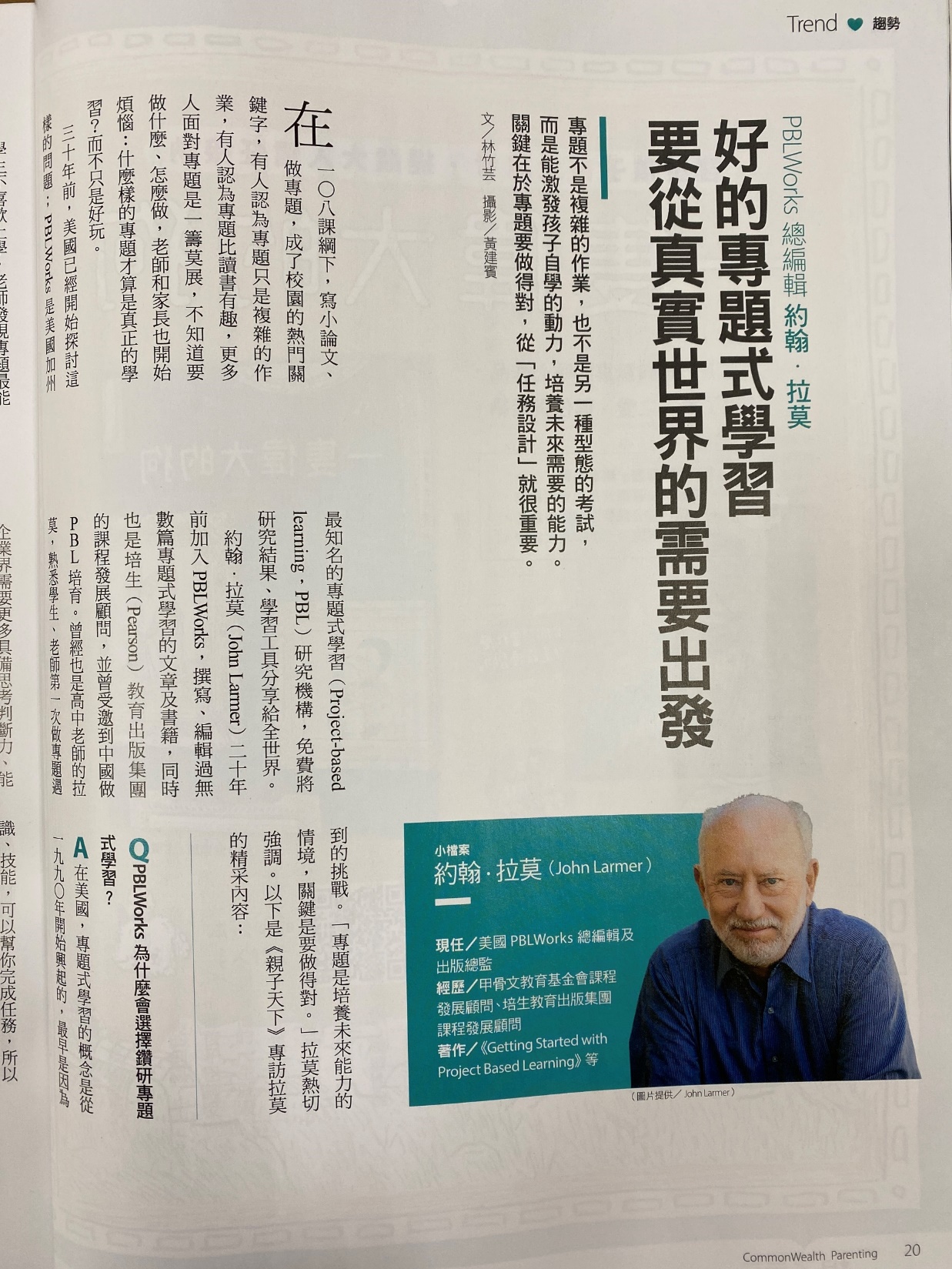 好的專題式學習
要從真實世界的需求出發
專題不是複雜的作業
也不是另一種型態的考試

而是能激發孩子自學的動力
培養未來需要的能力

關鍵在於專題要做得對
從「任務設計」就很重要
真實問題激發好奇與動機
16
摘自親子天下雜誌116期 2021/01/07
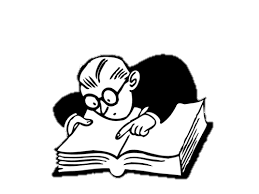 Read & Find
請利用3分鐘
閱讀PBL定義 
聚焦於PBL課程重要元素
17
Q：請問各種PBL的定義/解釋，包含哪些重要元素?
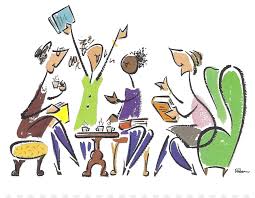 個別將想法寫在便利貼上，每張一個重要元素 1min

組內分享答案，討論各元素意涵 3min
18
[Speaker Notes: 邀請不同組別各分享一個不同元素　　共10min至少要分享到四個不同元素]
PBL專題式學習－國家教育研究院雙語詞彙
利用高真實性的內容、真實性評量、學習者導向的學習活動，提供學習者擬真而複雜的專題計劃與引導問題。
是根基於建構主義理念的一種學習方式，其目的在消除在學習後知識僵化的現象，藉由專題安排複雜且真實的任務，統整不同學科領域知識的學習，學習者經由一連串的探索行動，以及合作學習的情境，學習問題解決的知能以及知識活用的技能。
19
PBL專題式學習－ Thomas, J. W. (2000)
使用「專題」來組織學習的一種學習模式。「專題」由一連串真實且複雜的任務組成，有著具挑戰性的疑難問題，包括需要學生發想設計、問題解決、決策擬定或進行研究活動，讓學生有機會進行較長期，且以學生為中心的活動，最終能完成實質的成品或呈現報告。
《 A review of research on project-based learning. San Rafael, CA: Autodesk Foundation. 》
20
PBL專題式學習
The George Lucas Educational Foundation, 2007
是一種被激發的課程，以專題目標作為標準的導向學習
必須要有問題，或是教師提出每一位學生都能得到答案的問題。
要求學生去研究一個議題或是專題，這些問題必須來自於實際生活之中，並且是跨學科領域的專題。
為了探索複雜性的議題，PBL 是培養抽象化思考、提昇智力的實作作業。
21
PBL專題式學習－未來Family 2015/12/02
它是以現實世界為基礎，並且以學生為中心的學習方式。PBL 將學習與重大的任務或問題掛鉤，使學習者投入於問題中；PBL會設計真實性的任務，強調把學習設置到複雜的、有意義的問題情景中，通過學習者的自主探究和合作來解決問題，從而學習潛藏在問題背後的科學知識，養成解決問題的技能和自主學習的能力。
22
PBL專題式學習－臺南大學林奇賢教授
是一個系統化的學習模型，通過參與一系列複雜的任務來解決真實世界中的問題，包括：設計、計畫、決策、執行，交流結果等，在任務中學習知識和技能。
A project is a product. 以實作作品回應問題。
23
PBL學習模式特質
持續探究
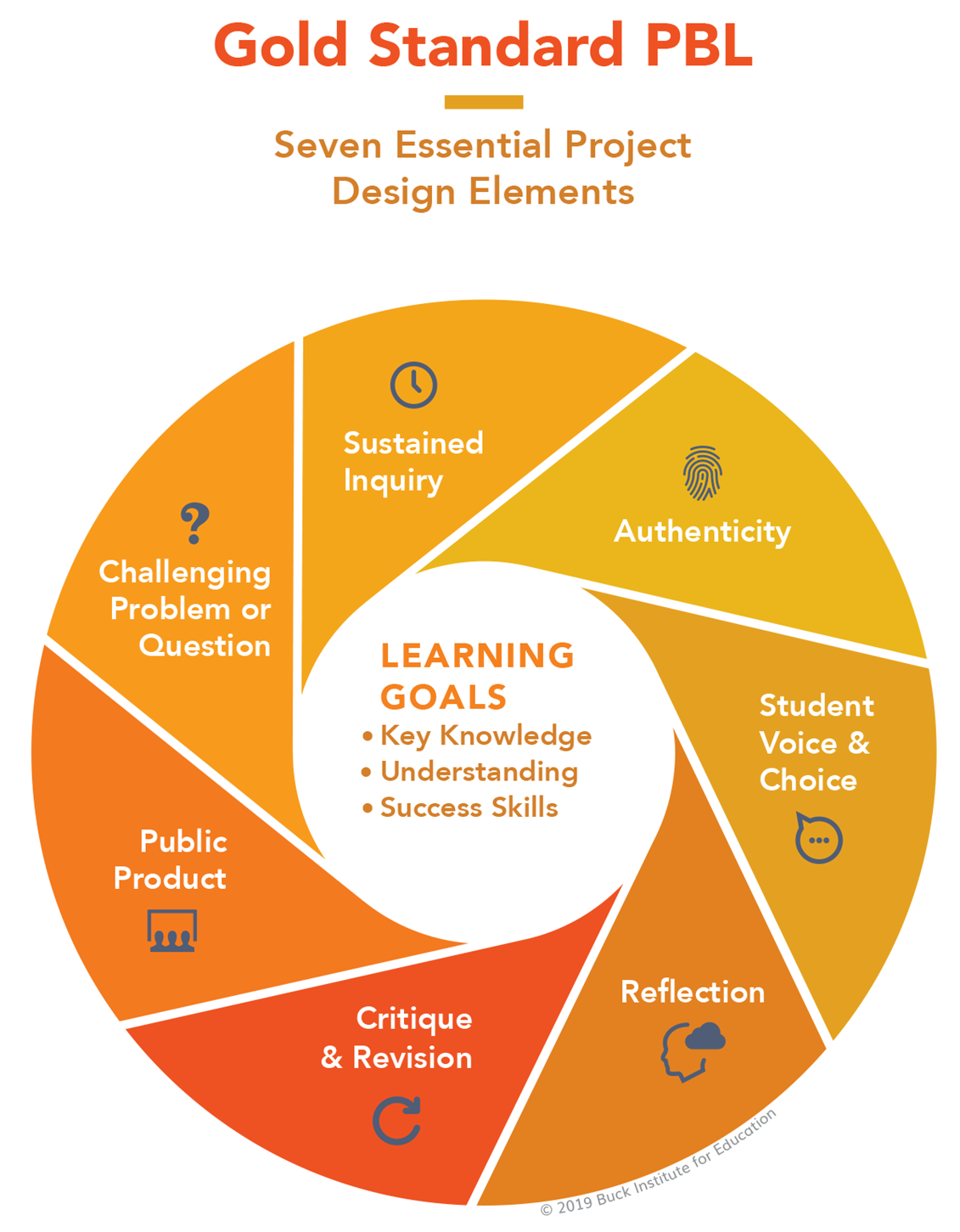 具挑戰性的問題
具真實性
公開成品
學生意見表達或選擇
省思
評論與修正
24
PBL Works 黃金標準模型  https://www.pblworks.org/what-is-pbl/gold-standard-project-design
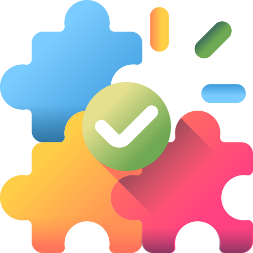 Q：這堂是什麼課?
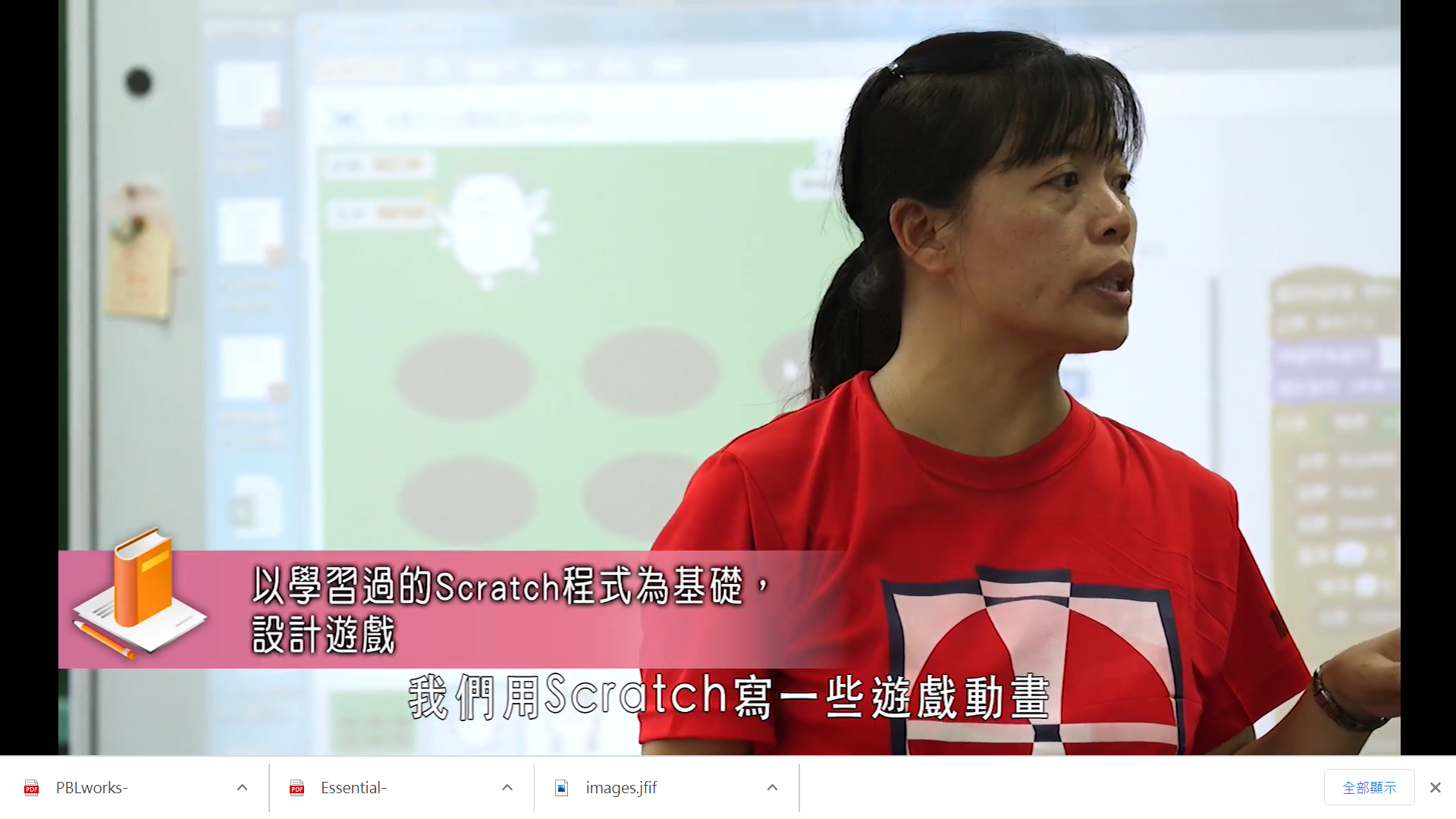 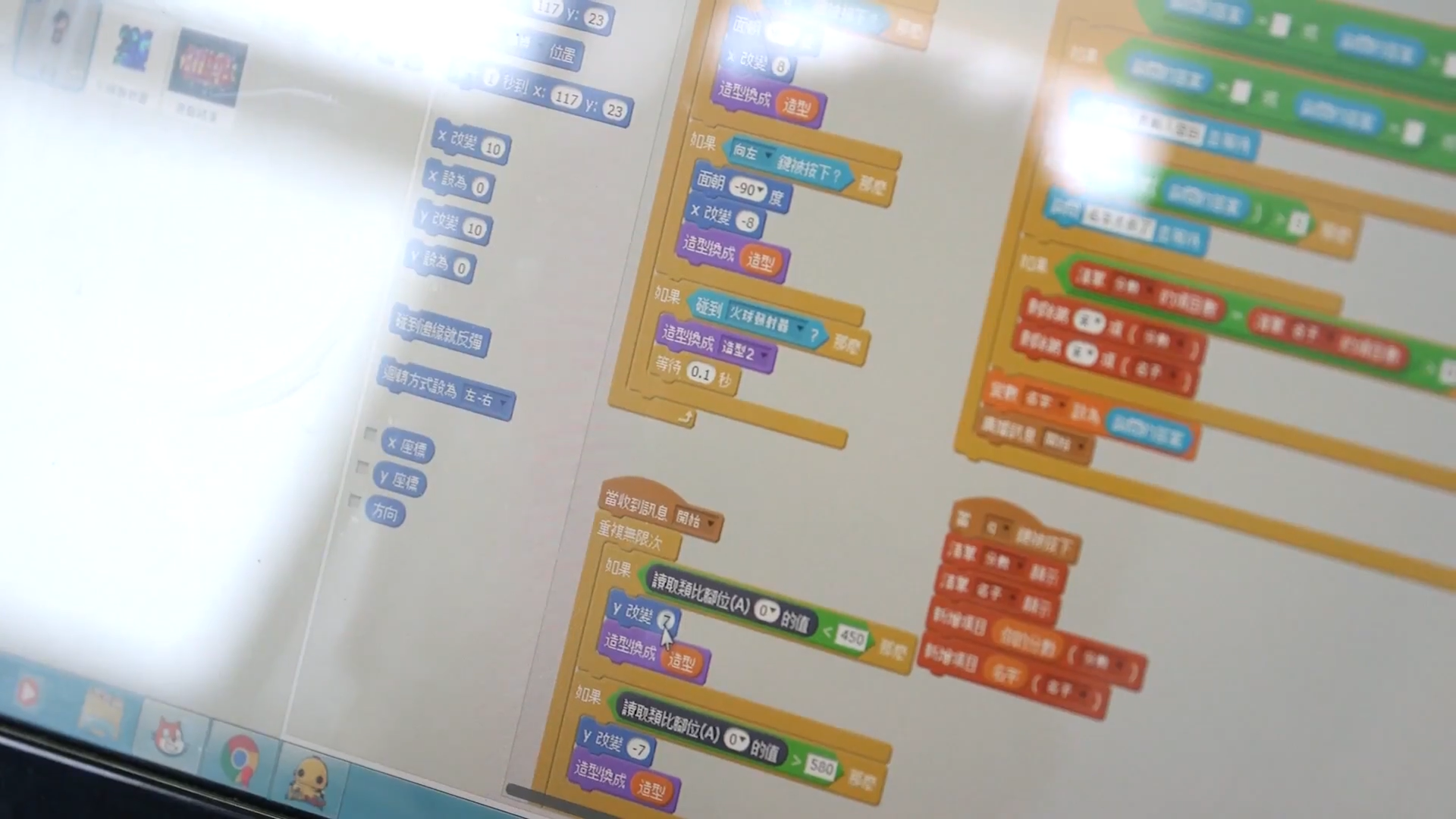 就讓我們繼續看下去
25
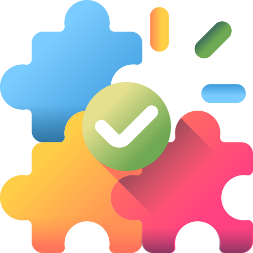 ★小組成員各自完成問題
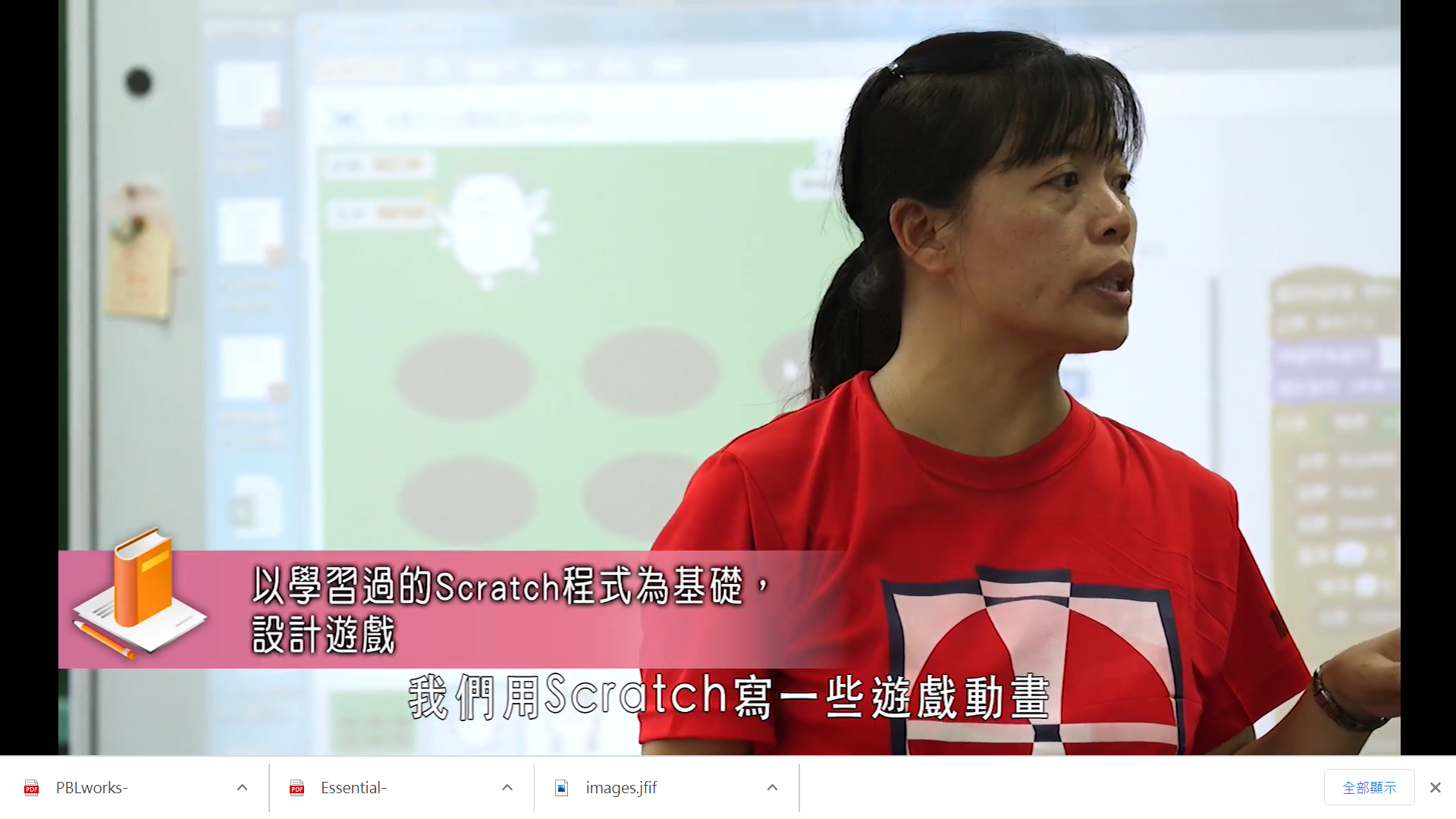 Q1：
這是一堂PBL課程嗎?
26
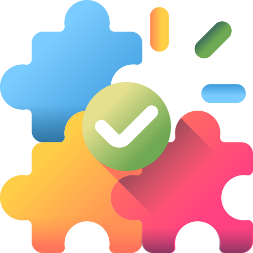 ★三分鐘小組討論並達成共識。
Q2：
為什麼是?為什麼不是?原因是什麼?

Q3：
如果是，這個課程還能更精進嗎?有什麼建議?
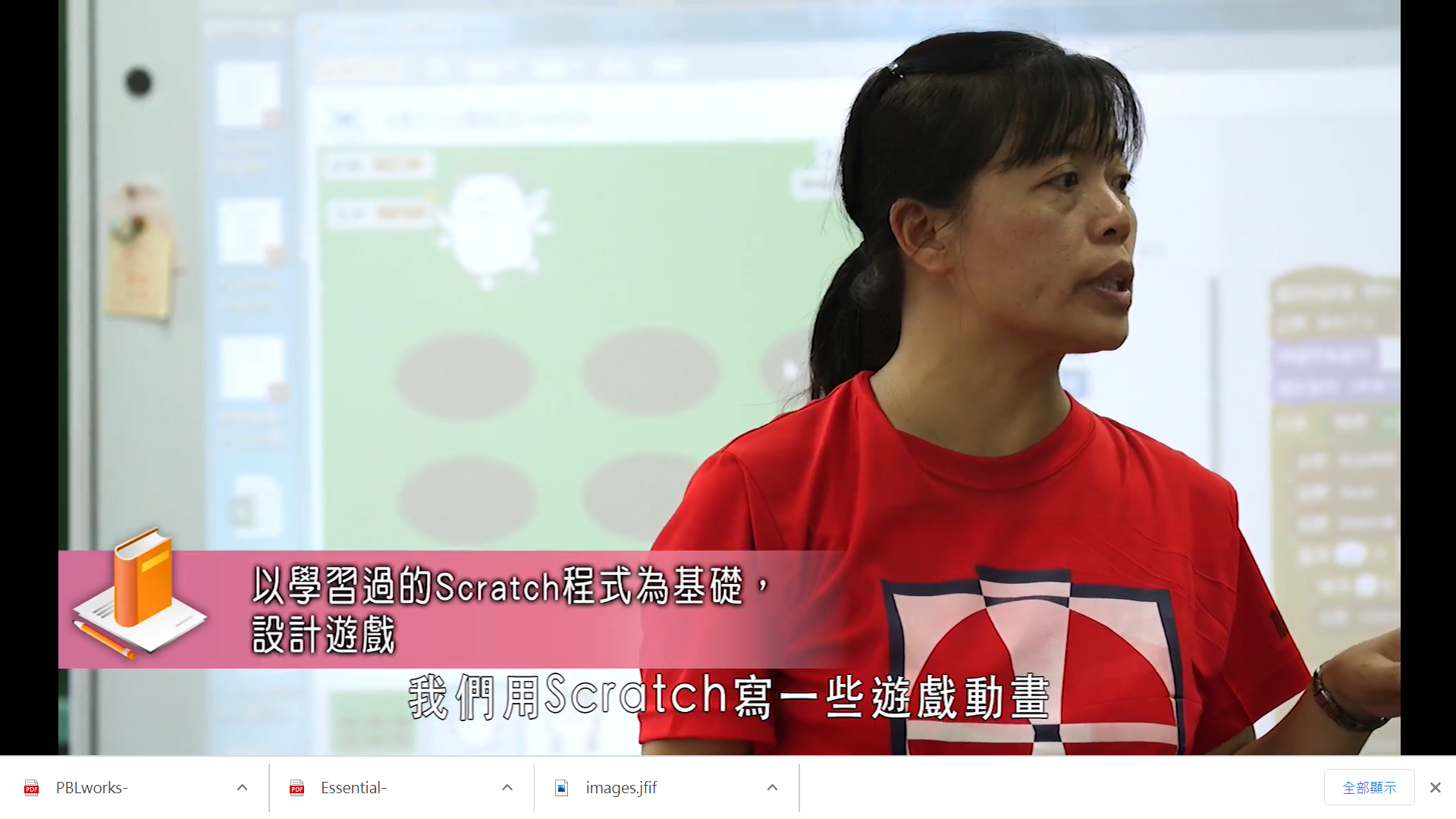 27
新課綱的二種課程類型
部定校訂
都可用PBL方式進行
PBL是一種課程設計模式

重點是目的

做中學：
1.孩子學到該學的(部定)
2.整合知能強化素養(校訂)
3.激發孩子的動機與好奇更想學習
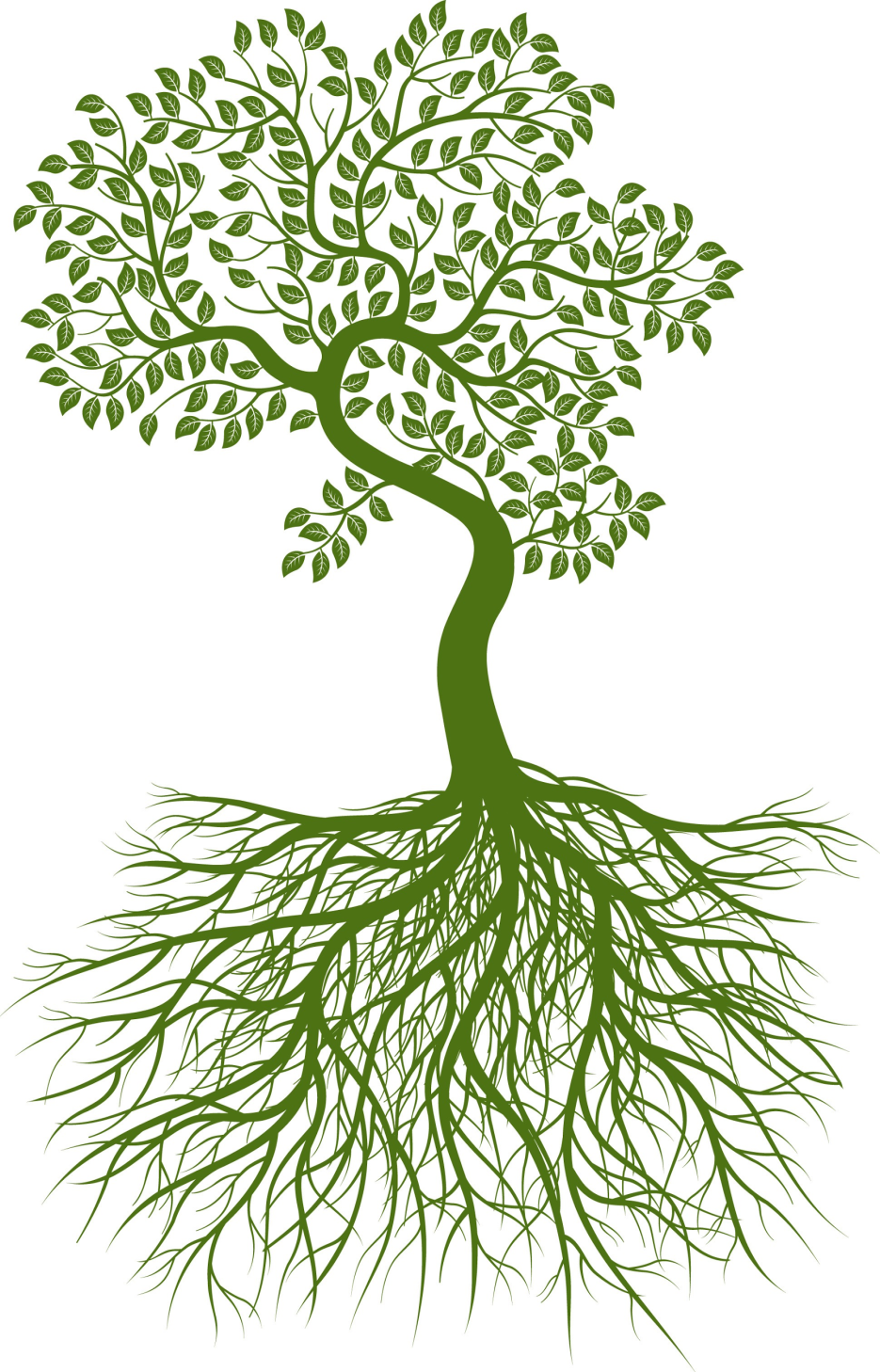 校訂課程
由學校安排,
以形塑學校願景
及強化學生適性發展
部定課程
由國家統一規定,
以養成學生的基本學力
並奠定適性發展的基礎
取自吳月鈴
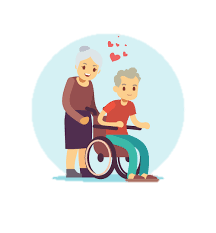 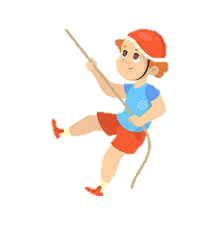 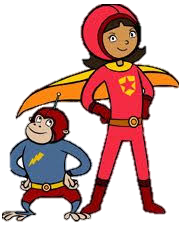 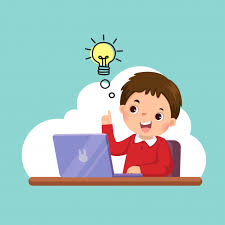 PBL專題式學習
任務思考面向
服務對象/利害關係人
挑戰性 
影響性
解決(改善)能力
29
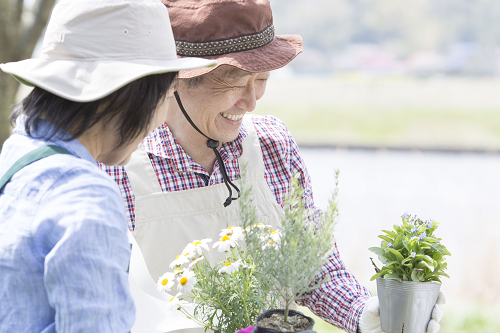 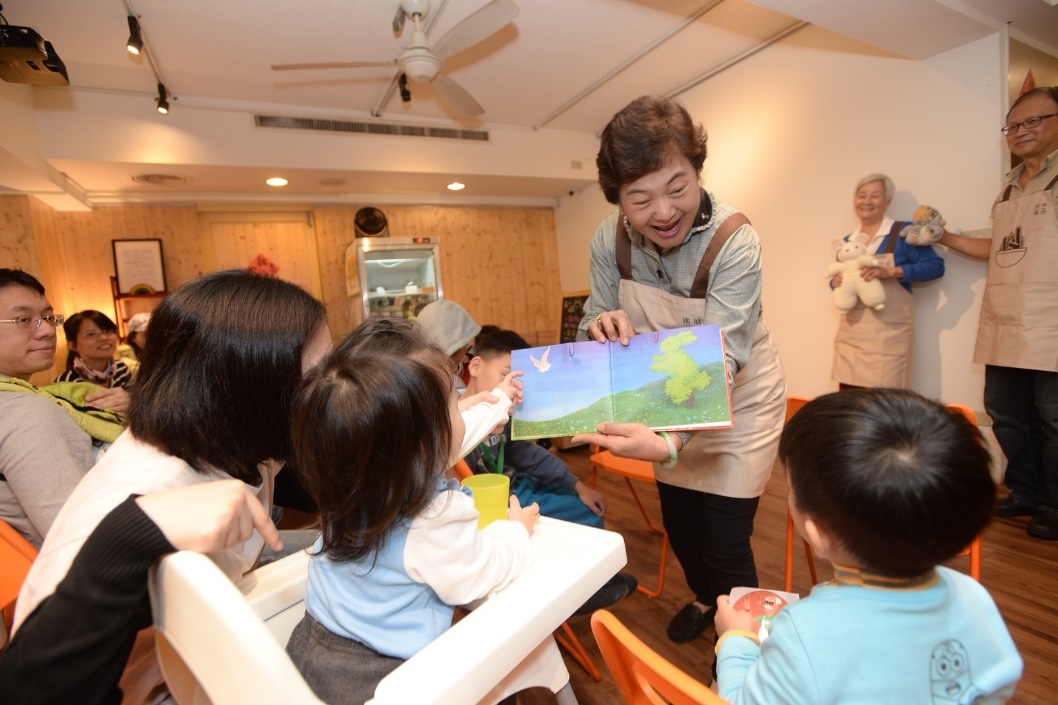 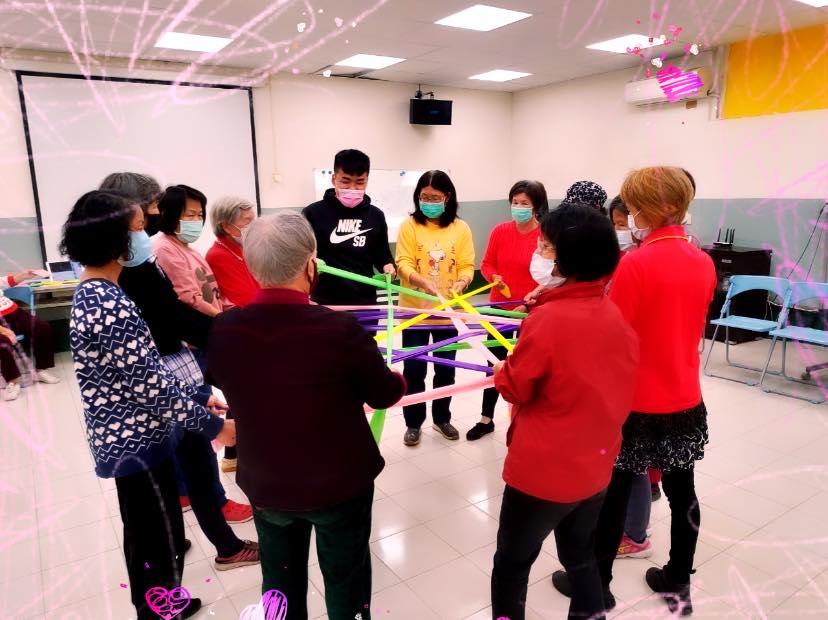 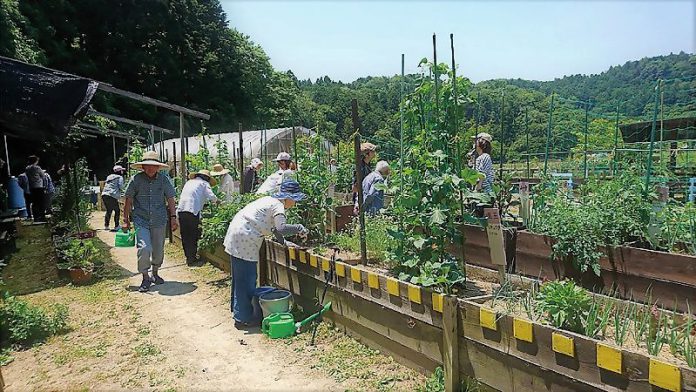 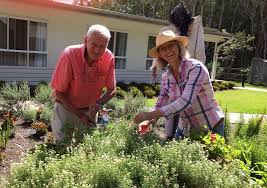 30
PBL課程設計
與學生學習的過程
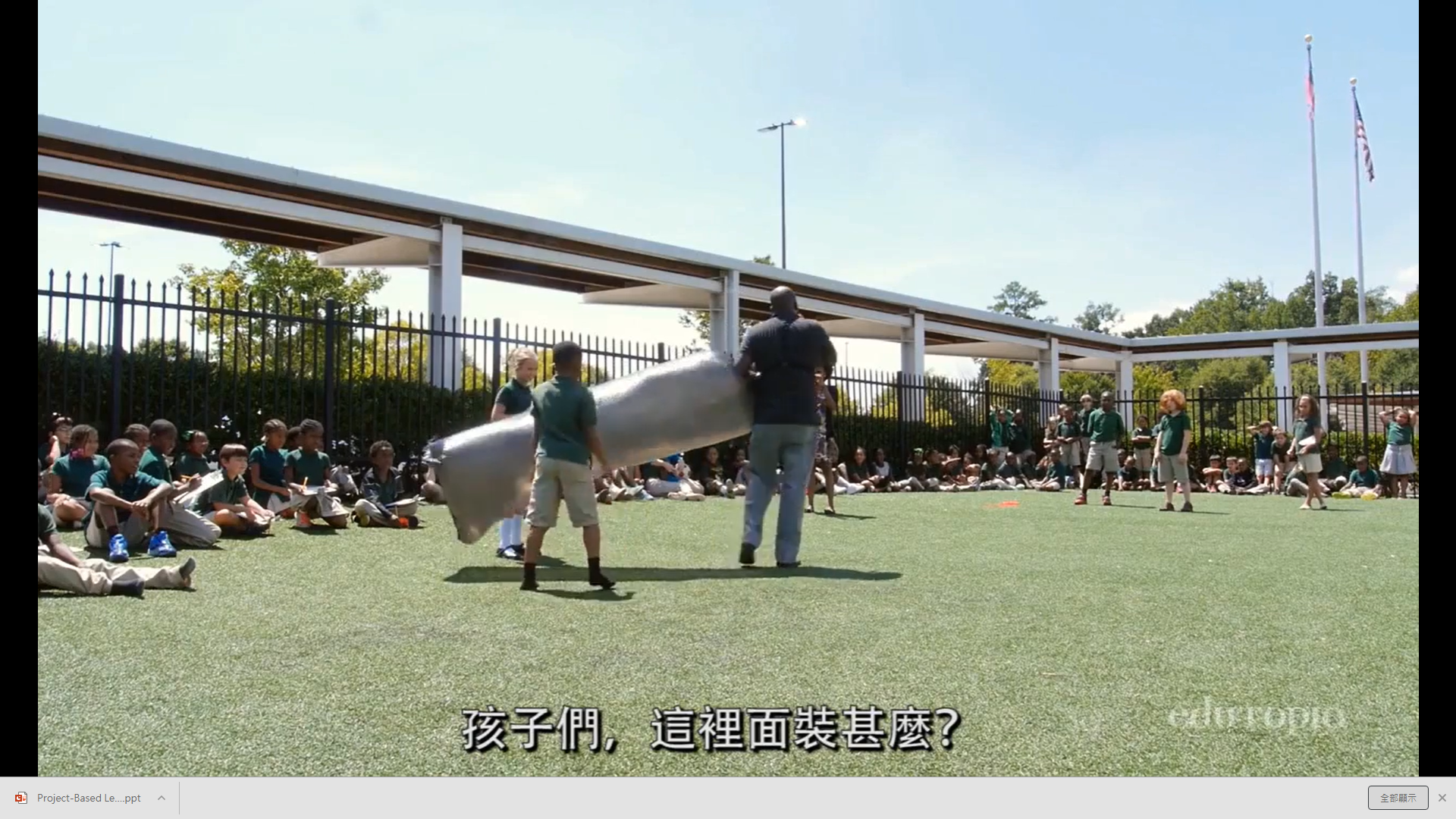 31
分組討論:
對照各組桌上PBL課程重要元素，你從影片中看到了哪些元素並簡述。
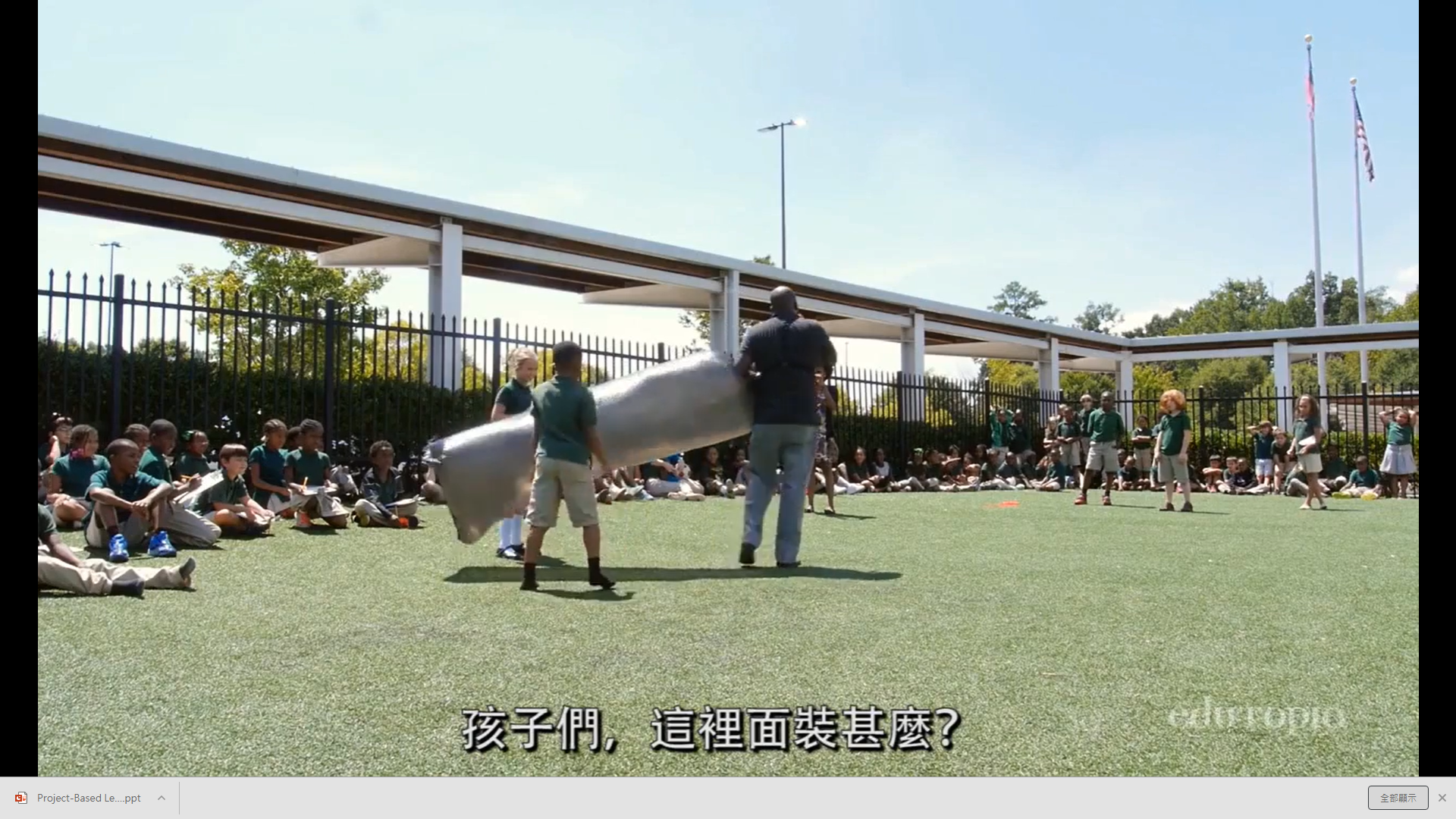 32
PBL專題式學習－亞特蘭大 Charles R. Drew Charter School
不只是創建一個專案
不是個教學主題單元而是要解決的事情
專案是學生為了解決問題而創建的產品
是一個需要觀眾並且有持久影響力的專案
33
休息時間
Tea Break Time
34
彈性課程轉化實作
如何把現有彈性課程轉化符合PBL精神?
35
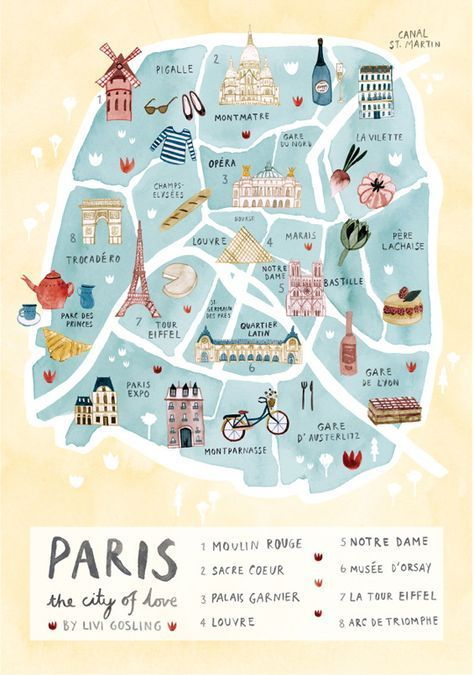 如果今天你要到巴黎自助旅行，你需做什麼準備?
旅行目的?
美食?網美踩點?藝術?歷史?
決定起點/終點
規劃移動方式、路線、時間
36
何謂待解決問題？
引起學生對課程產生深度學習動機之具真實性與挑戰性的待解問題
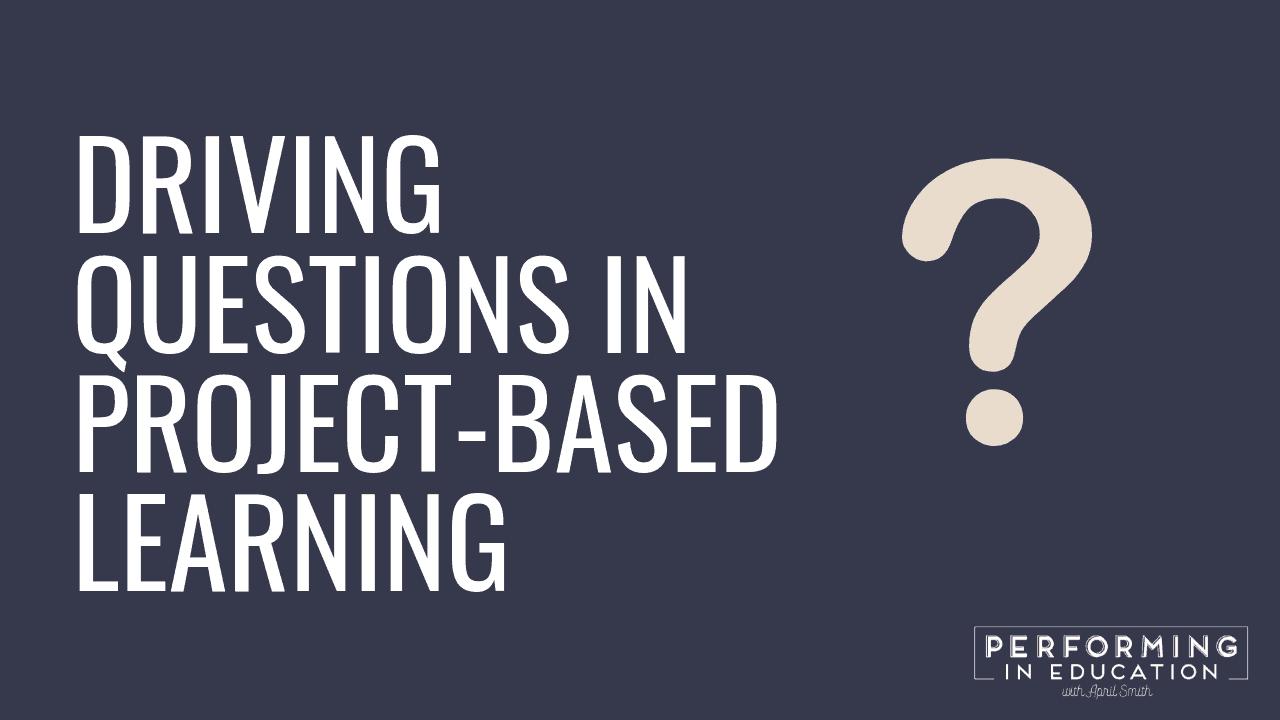 1.由一兩個問題組成，需有問號
2.從問題描述中引導出解決的實作方式
37
如何設定待解決問題？
待解決問題是一個專題式課程的主軸，
課程活動需與待解決問題相關聯
學習內容需呼應領綱
強調真實世界的問題，而且和學生生活
經驗/社區相關聯
啟發學生尋找長期影響他人的解決方法
38
如果不知如何設定待解決問題，你可以:
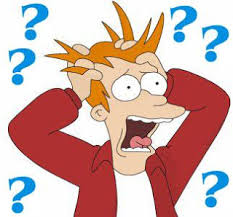 從小的問題開始
從可以解決生活相關的問題著手
決定最終的實作型表現任務
39
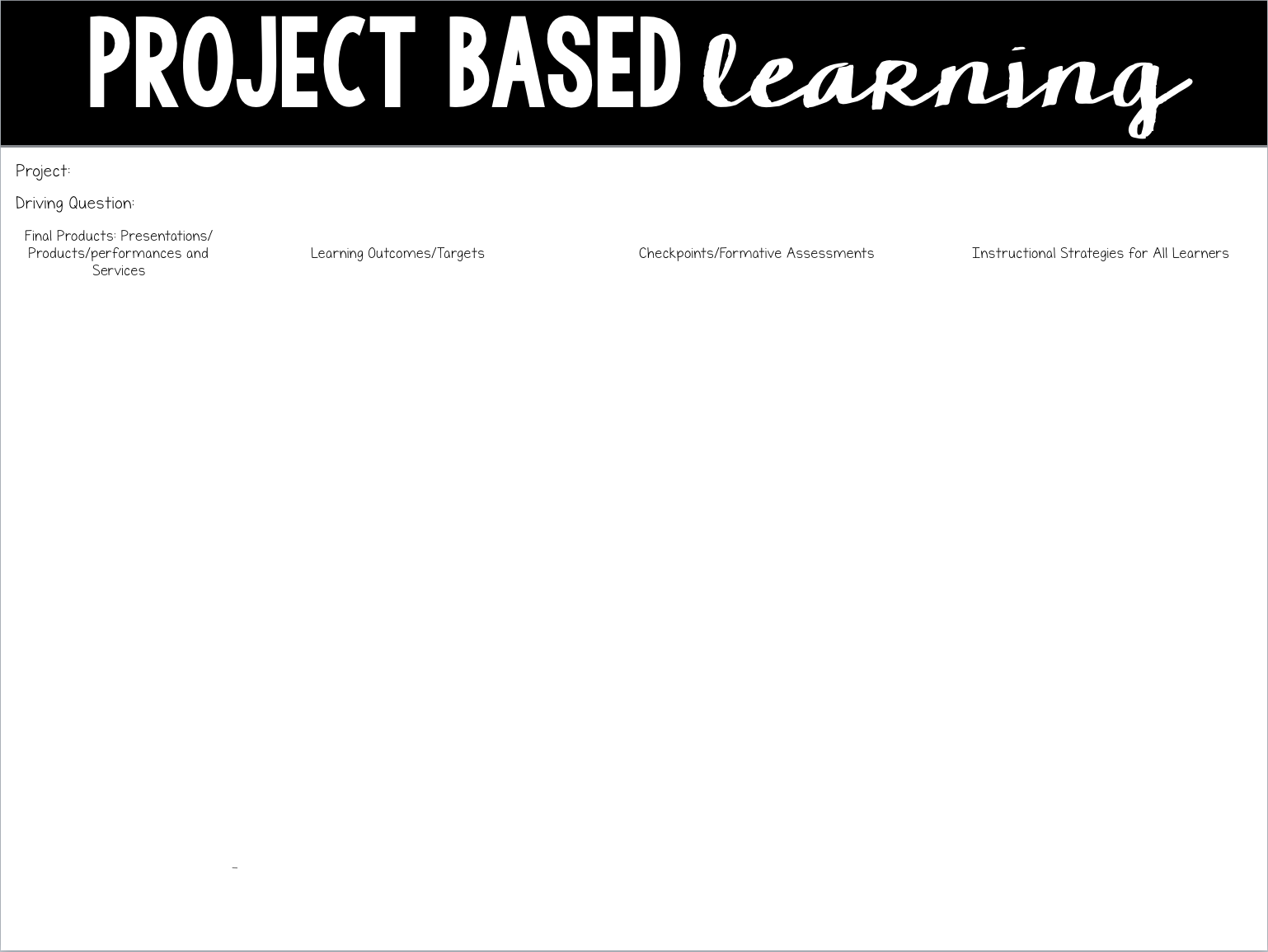 專題名稱
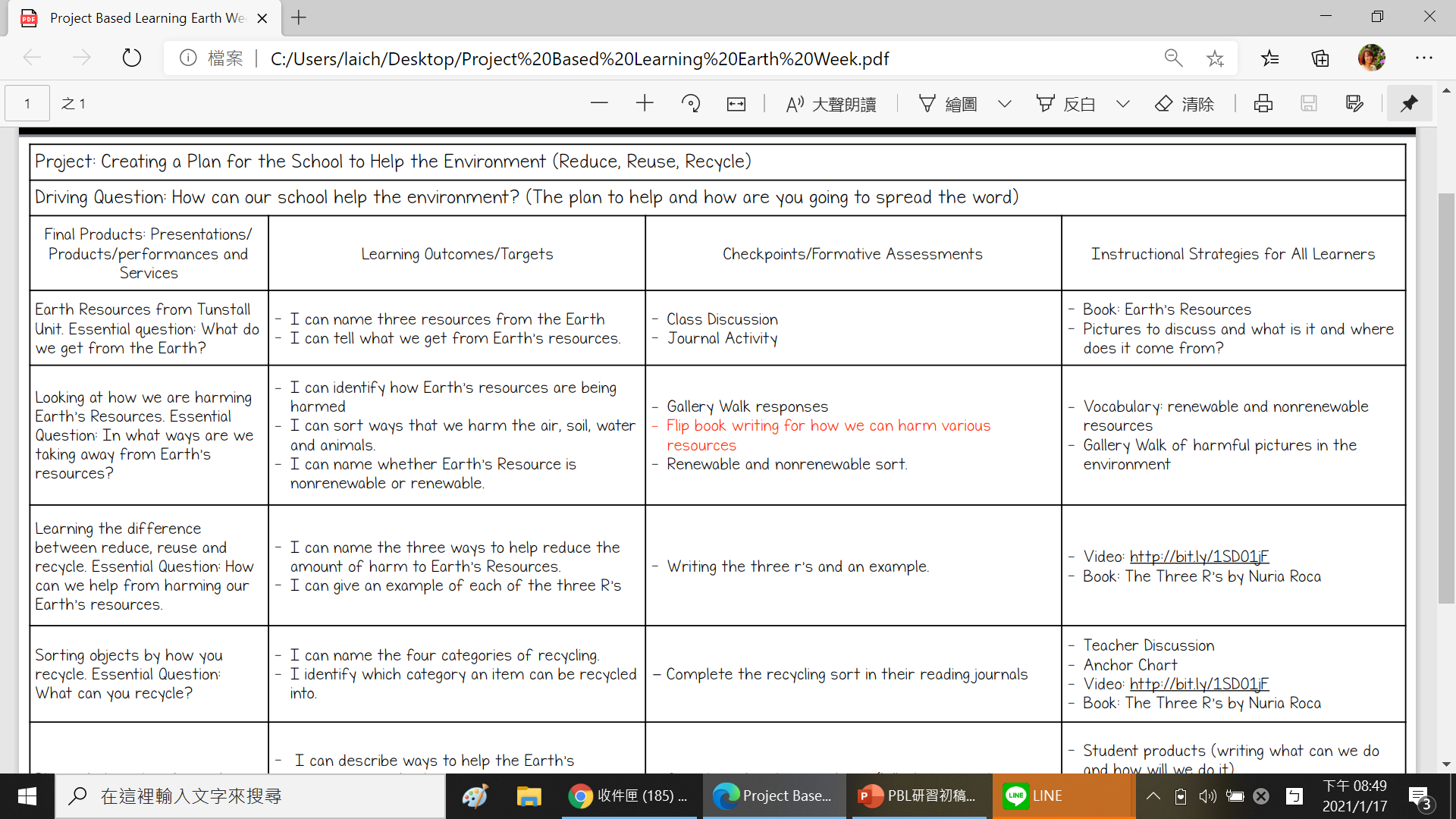 以3R幫學校設計一個計劃來改善環境 (Reduce減量/Reuse重複使用/Recycle回收利用)
40
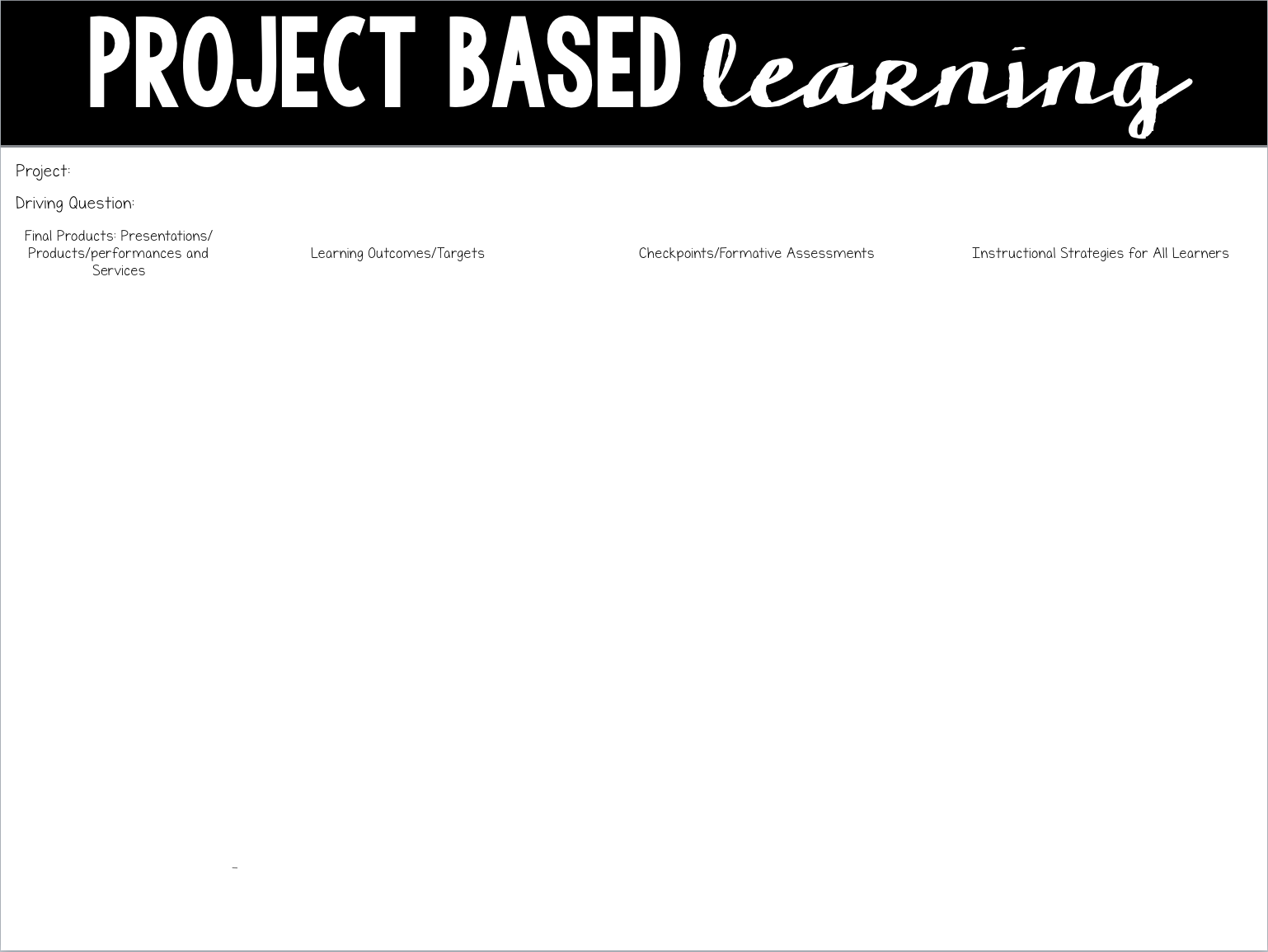 待解決問題
專題名稱
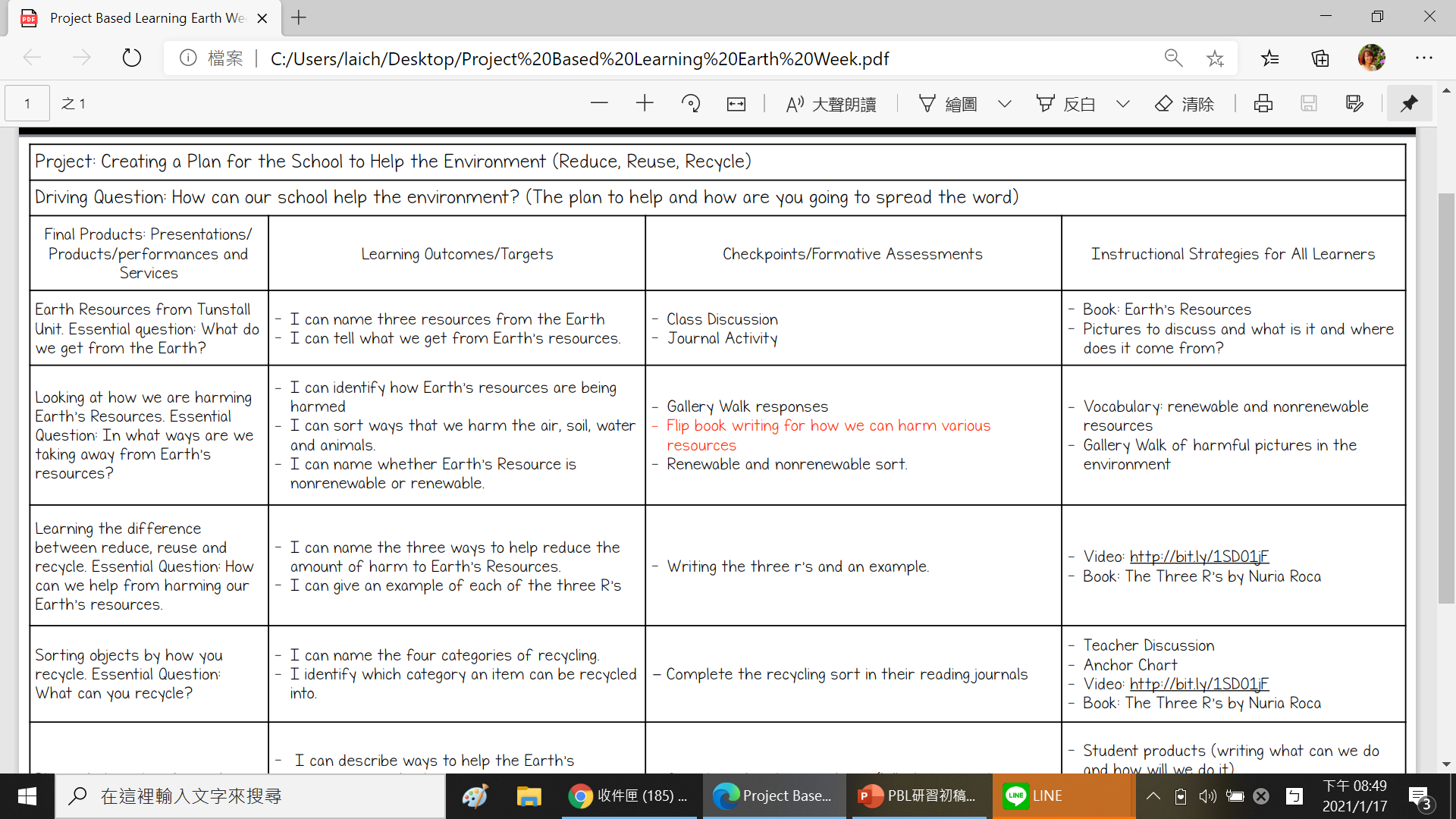 我們學校可以如何改善環境? 
(擬訂改善及如何推廣的計畫)
41
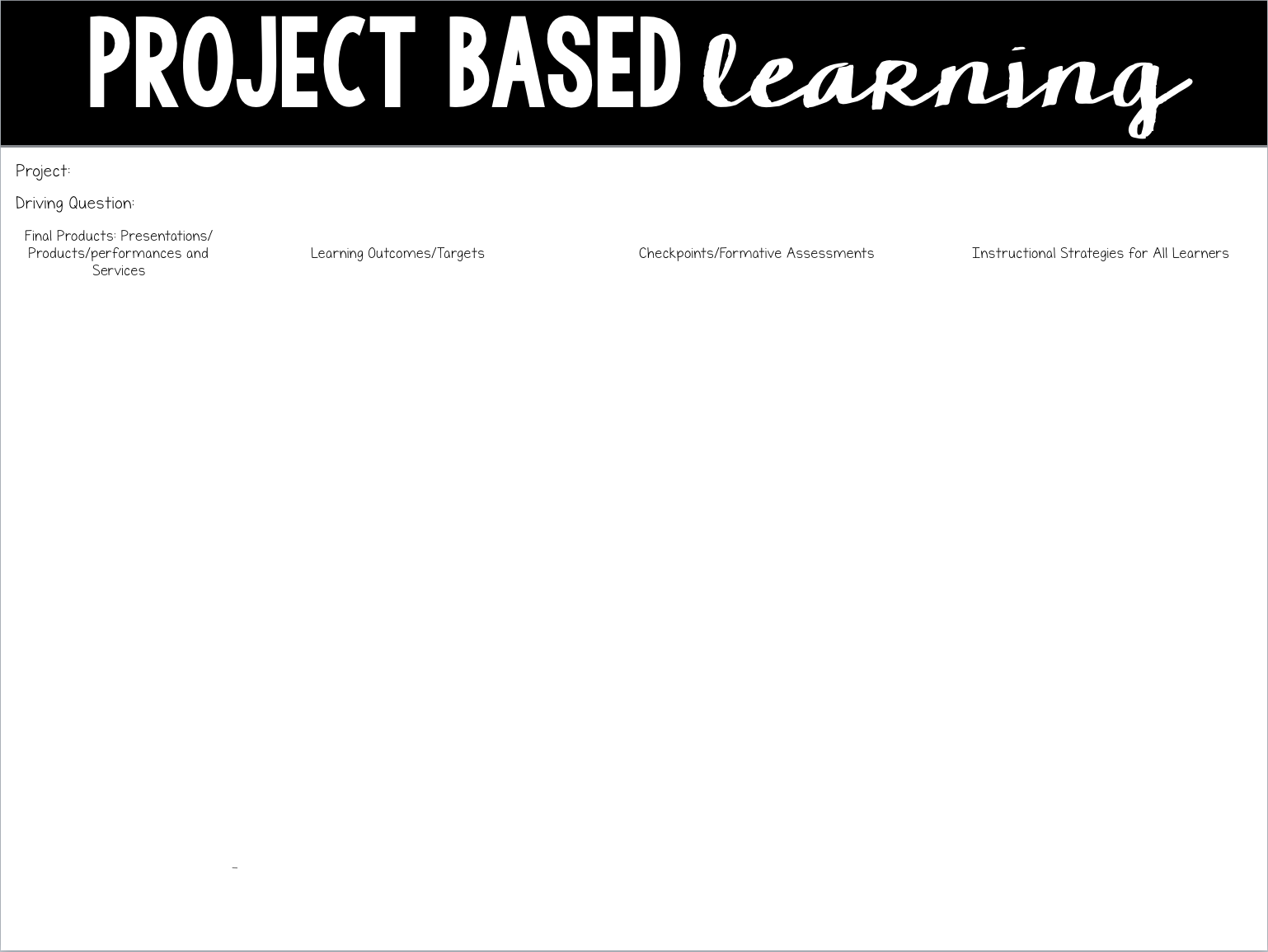 待解決問題
專題名稱
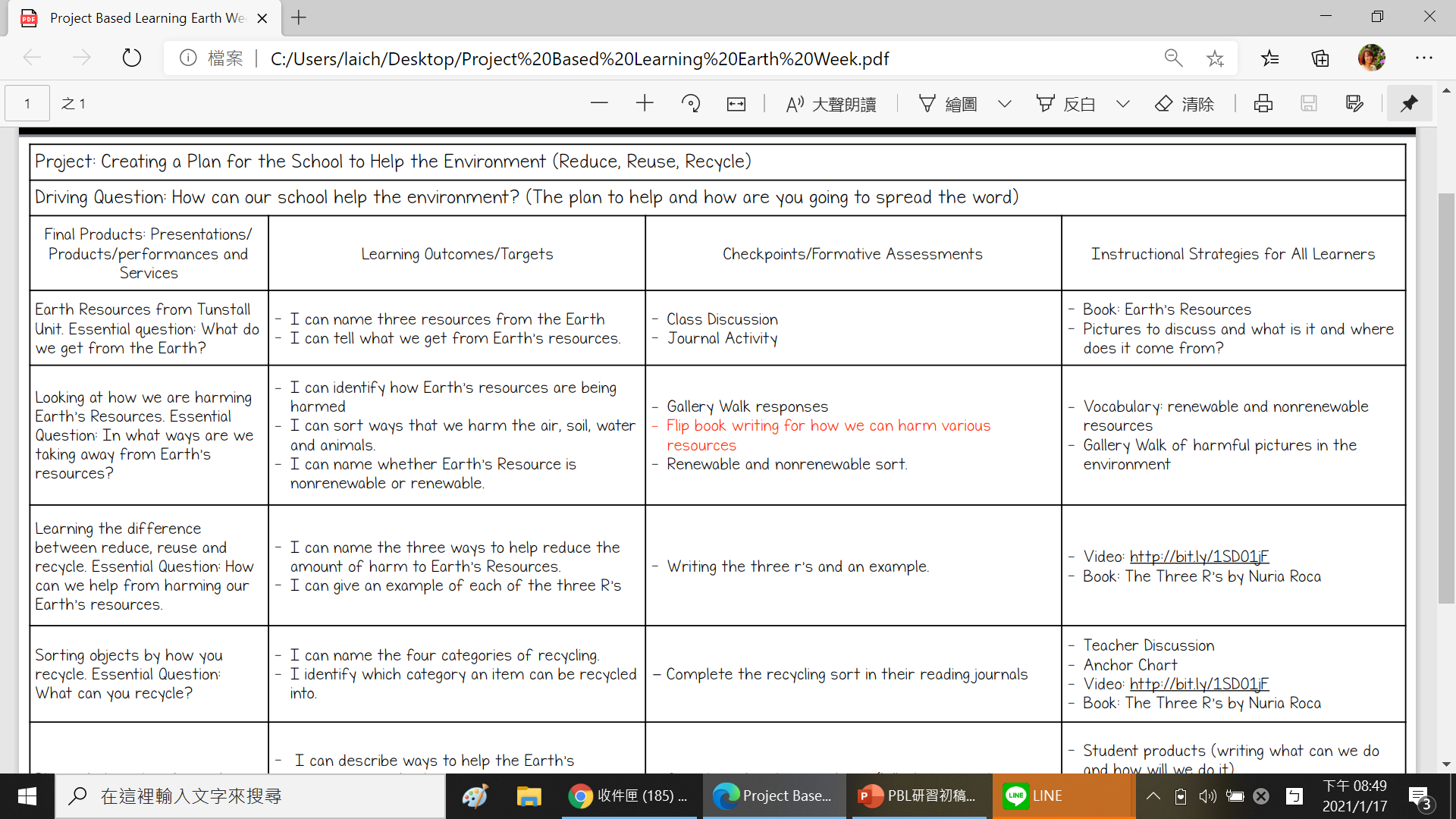 教學指引
學習目標
學習任務
學習評量
單元問題
42
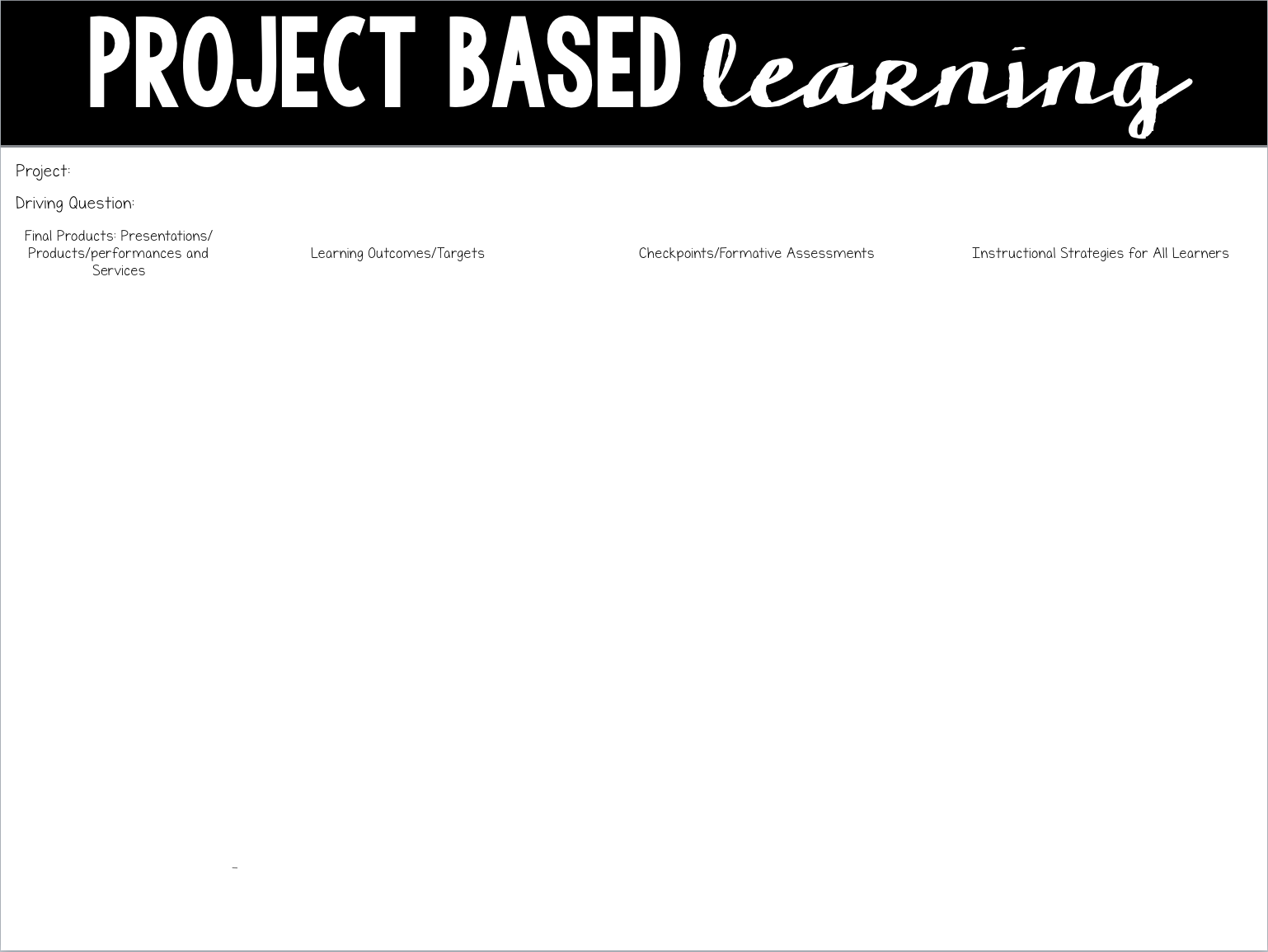 學習任務
學習目標
完成Tunstall出版的地球資源翻翻書
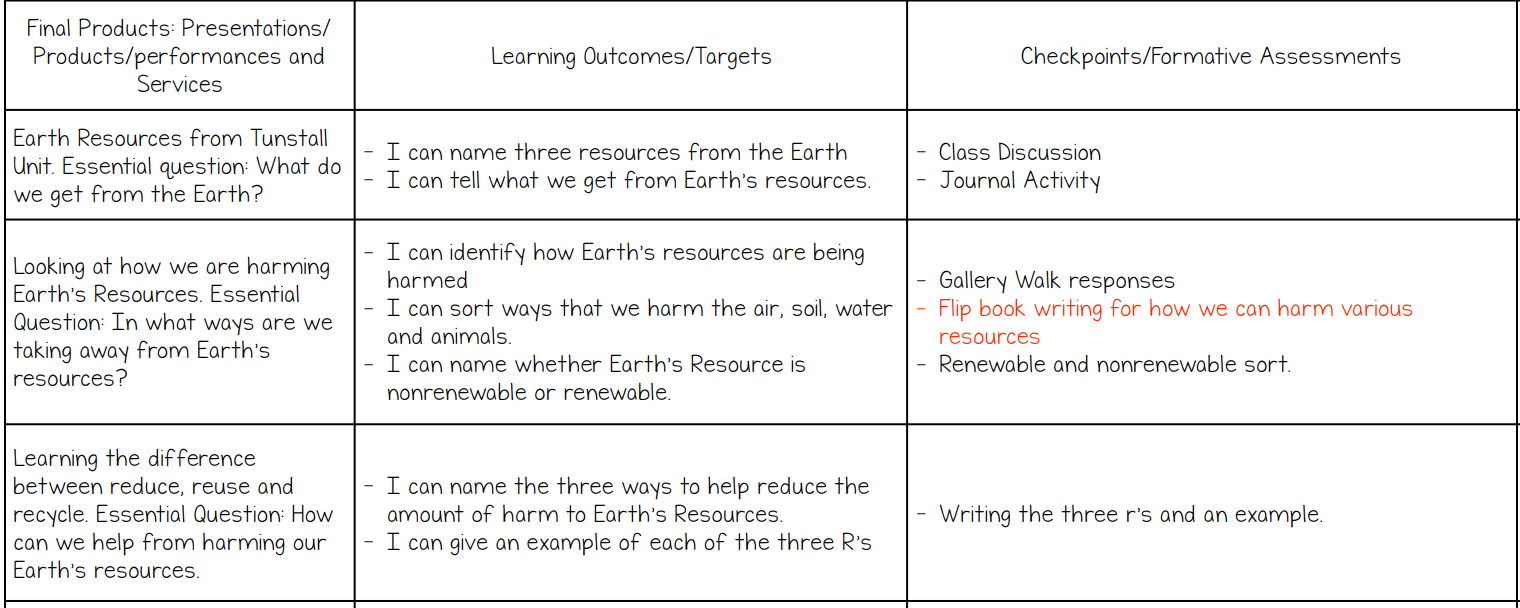 單元問題
我可以說出三種自然資源
我可以說出自然資源給了我們什麼
地球給了我們什麼?
43
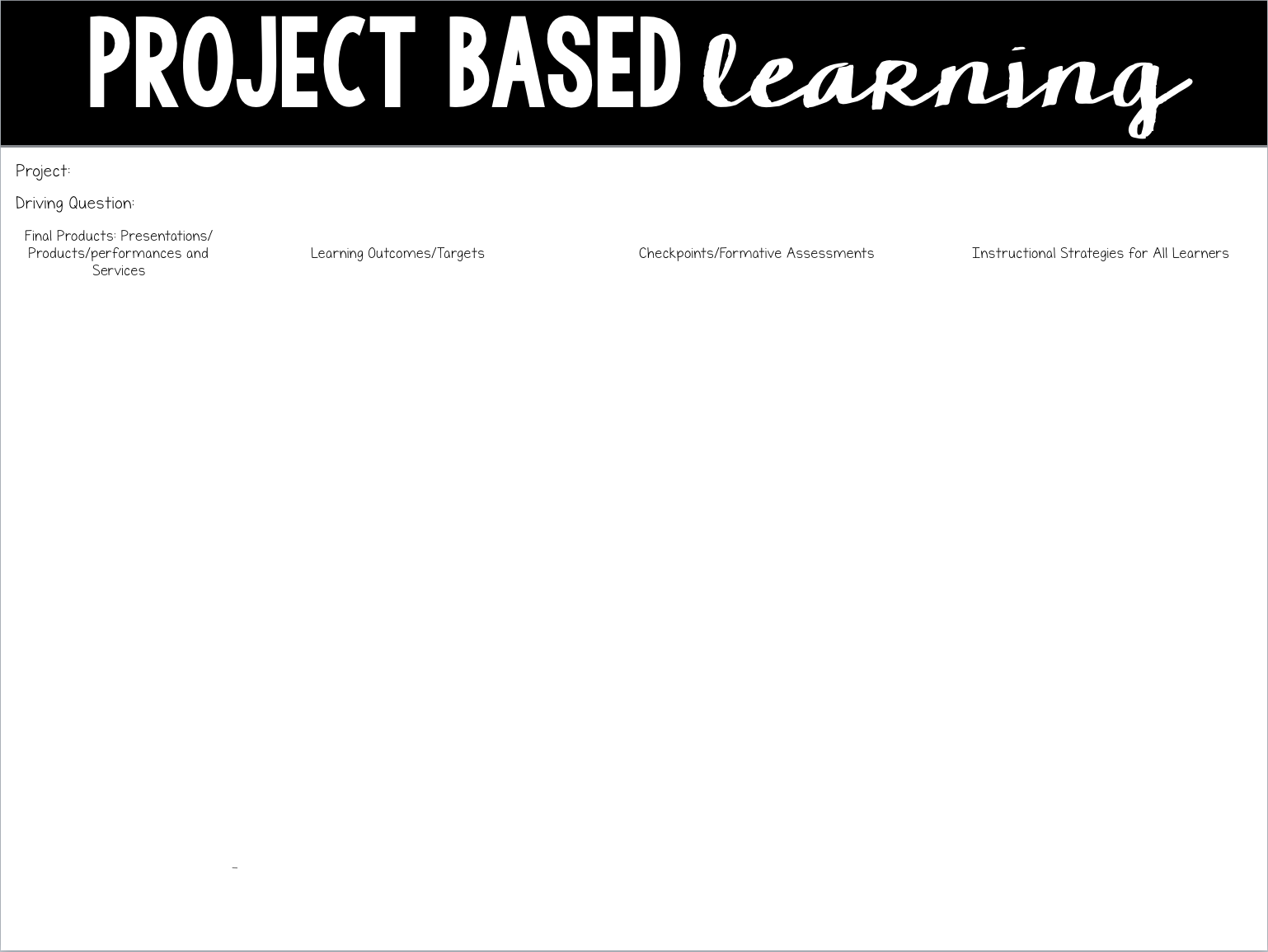 學習任務
學習目標
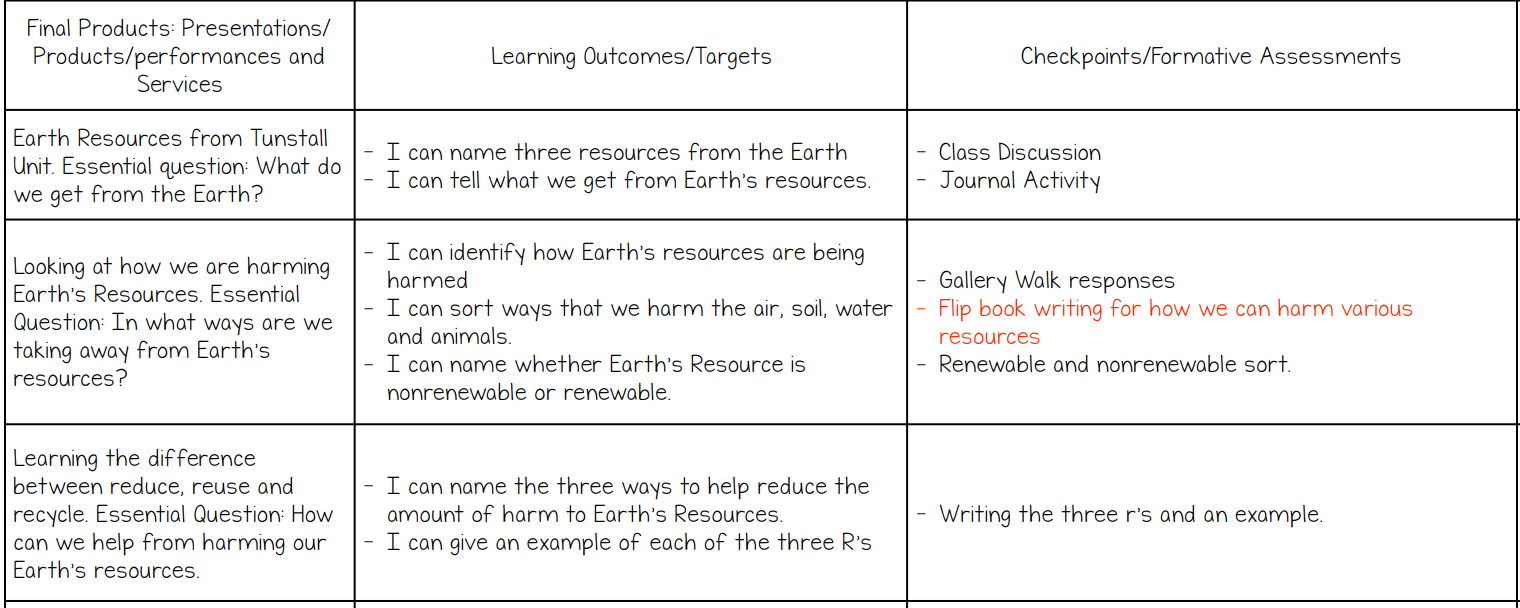 觀察我們是如何傷害地球
單元問題
我可以辨識自然資源如何被破壞
我可以分類破壞行為為空氣、土壤、水和動物
我可以說出自然資源是否可以再利用
我們用哪些方式取用自然資源?
44
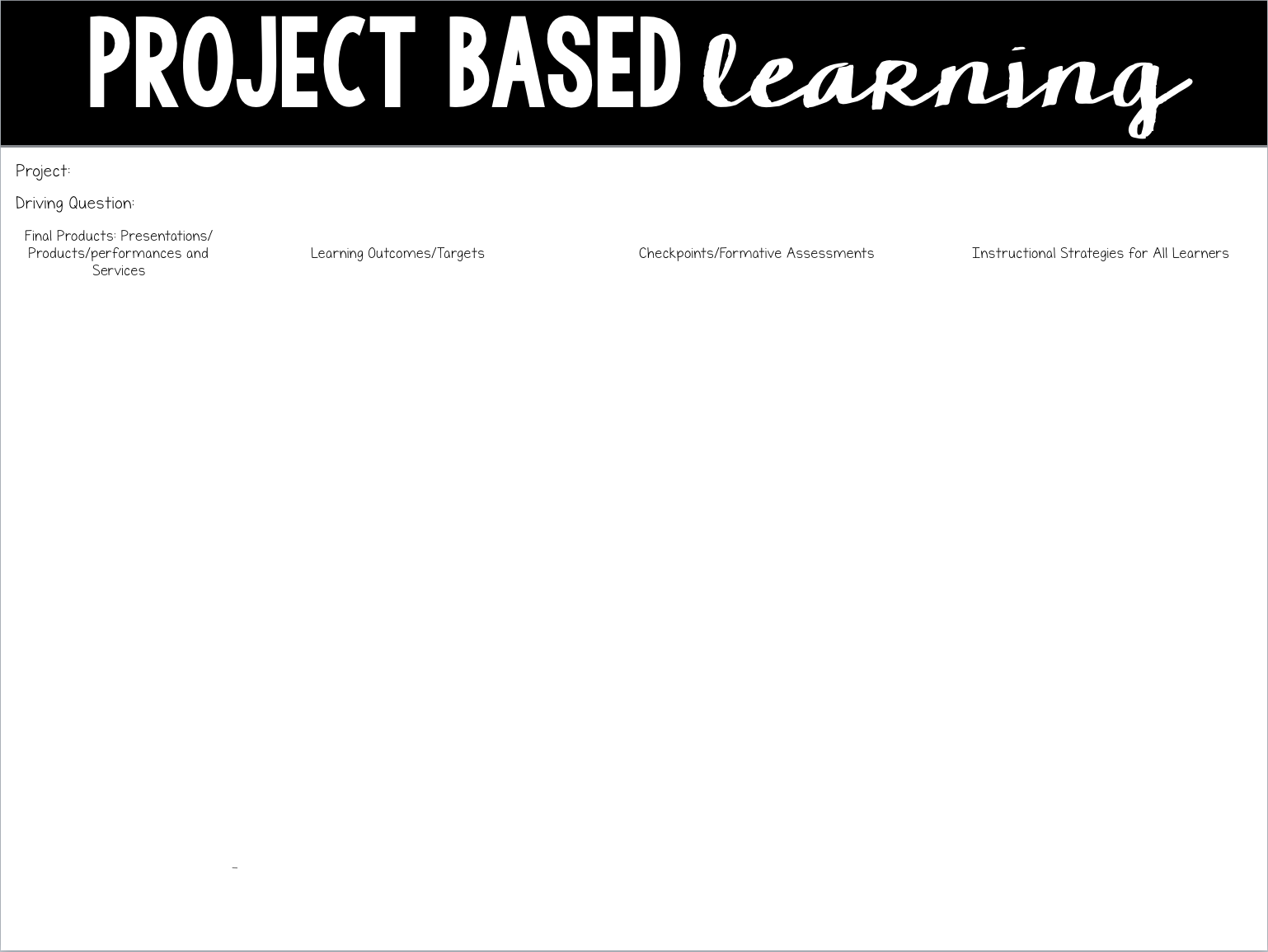 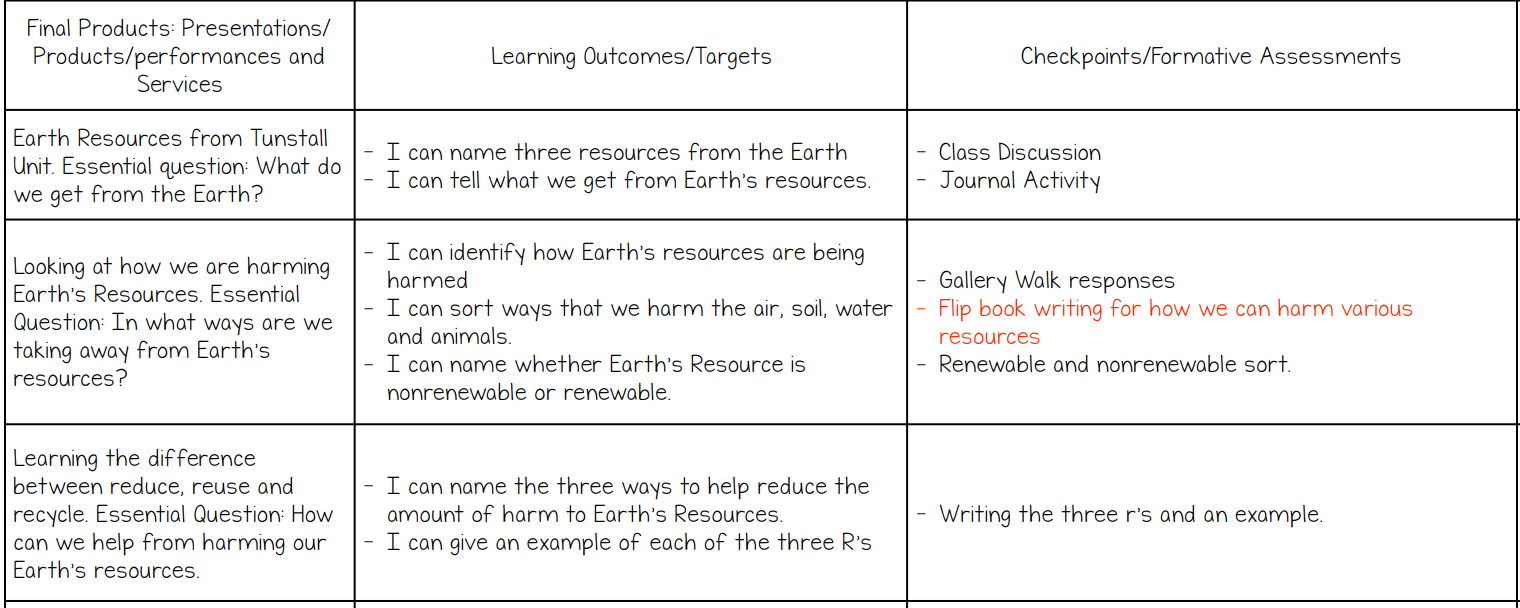 單元問題
學習目標
地球給了我們什麼?
我可以說出三種自然資源
我可以說出自然資源給了我們什麼
我可以辨識自然資源如何被破壞
我可以分類破壞行為為空氣、土壤、水和動物
我可以說出自然資源是否可以再利用
我們用哪些方式取用自然資源?
我們如何減少破壞自然資源?
我可以說出三種方法降低破壞自然資源
我可以各舉例一種3R的應用方式
45
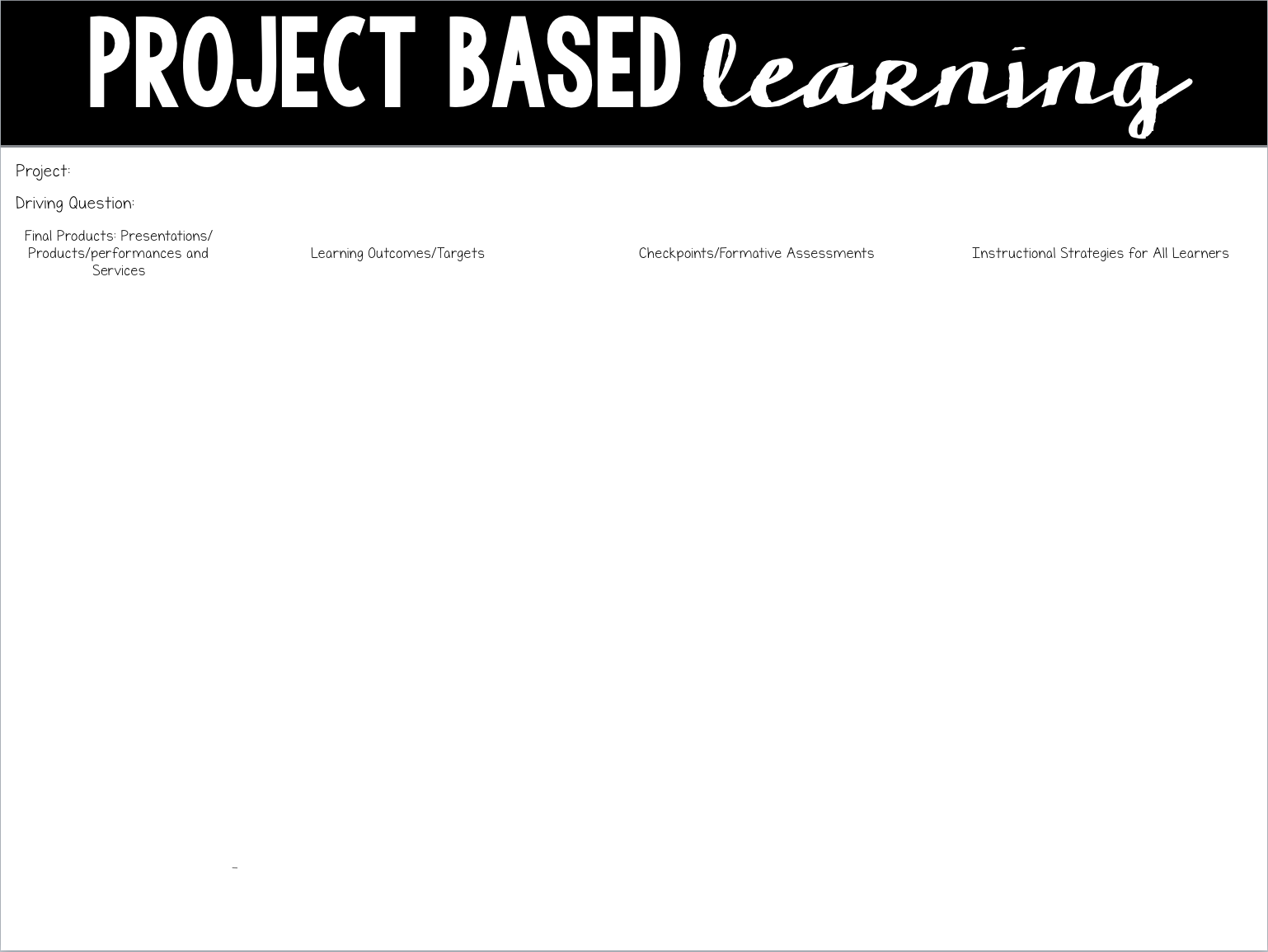 單元問題
學習目標
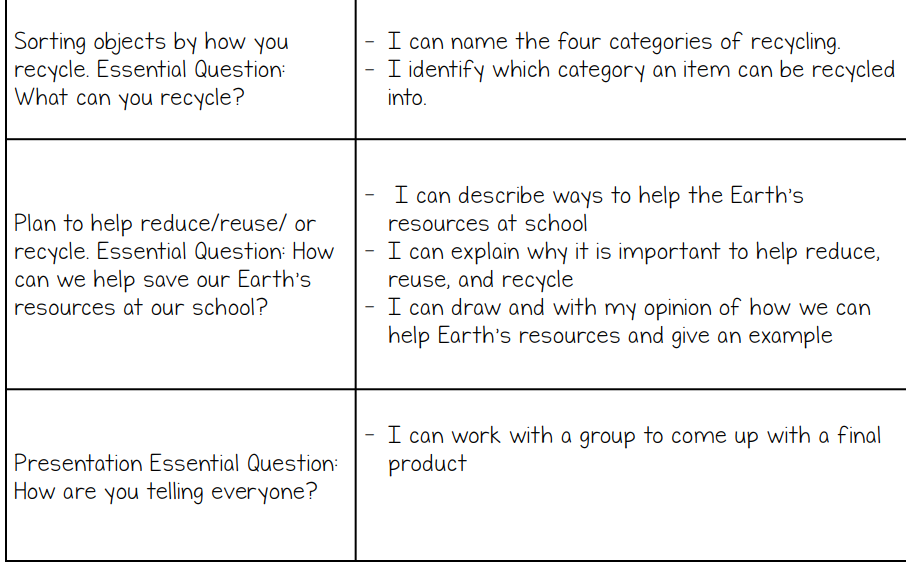 我可以說出四種回收資源類型
我可以分辨回收物品類型
哪些東西可以回收?
我可以說出在學校幫助自然資源的方法
我可以說明為什麼3R很重要
我可以畫出我自己的想法表達如何愛惜自然資源的例子
我們在學校可以如何幫助拯救自然資源?
你將如何口頭推廣?
我可以加入小組工作創想推廣的方法
46
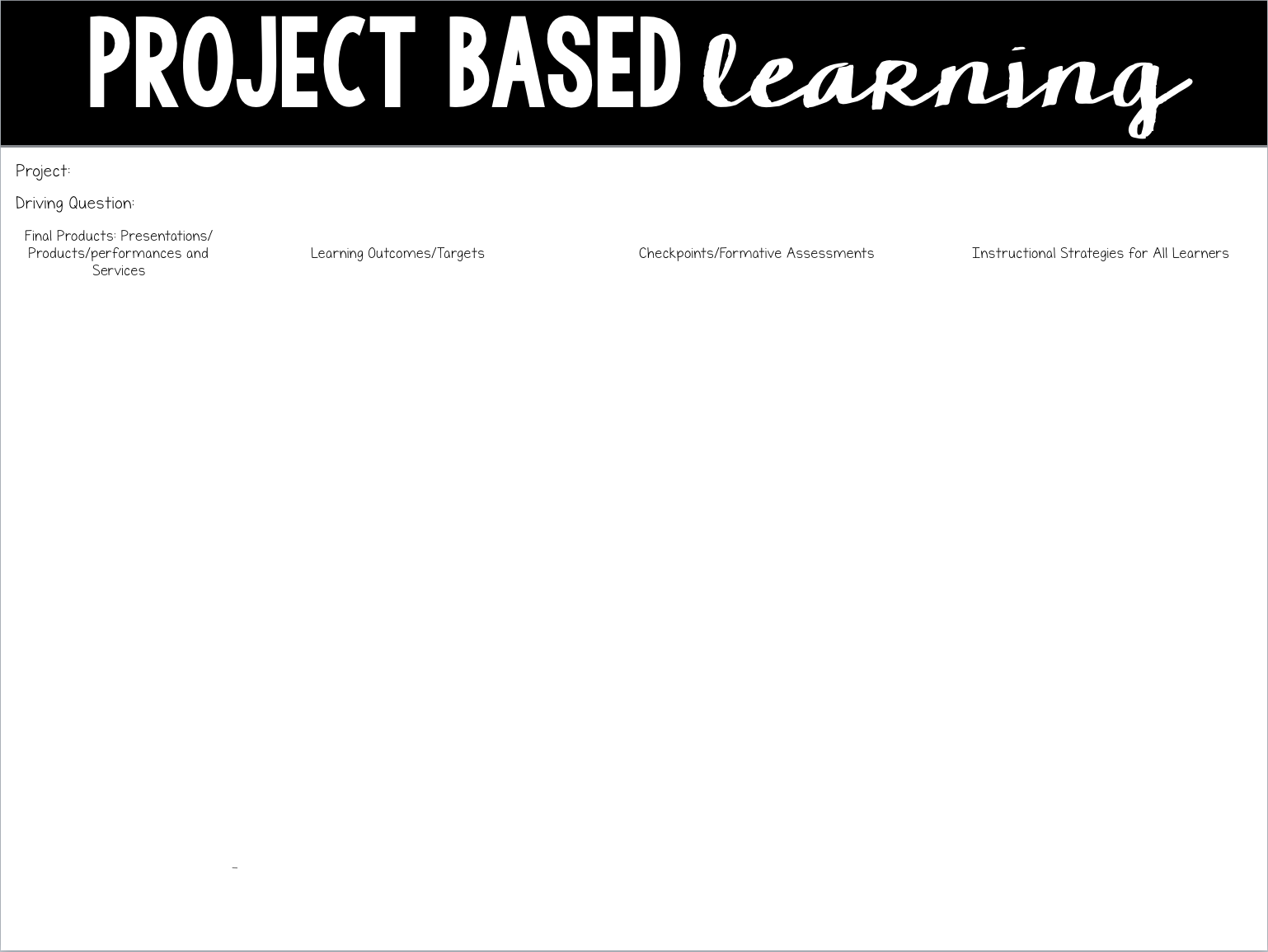 專題名稱:     以3R幫學校設計一個計劃來改善環境
待解決問題: 我們學校可以如何環境? 擬訂改善及如何推廣的計畫
單元問題：
地球給了我們什麼?
我們用哪些方式取用自然資源?
我們如何減少破壞自然資源?
哪些東西可以回收?
我們在學校可以如何幫助拯救自然資源?
你將如何口頭推廣?
這堂課學生最終表現任務（作品／實作）可能是什麼？
47
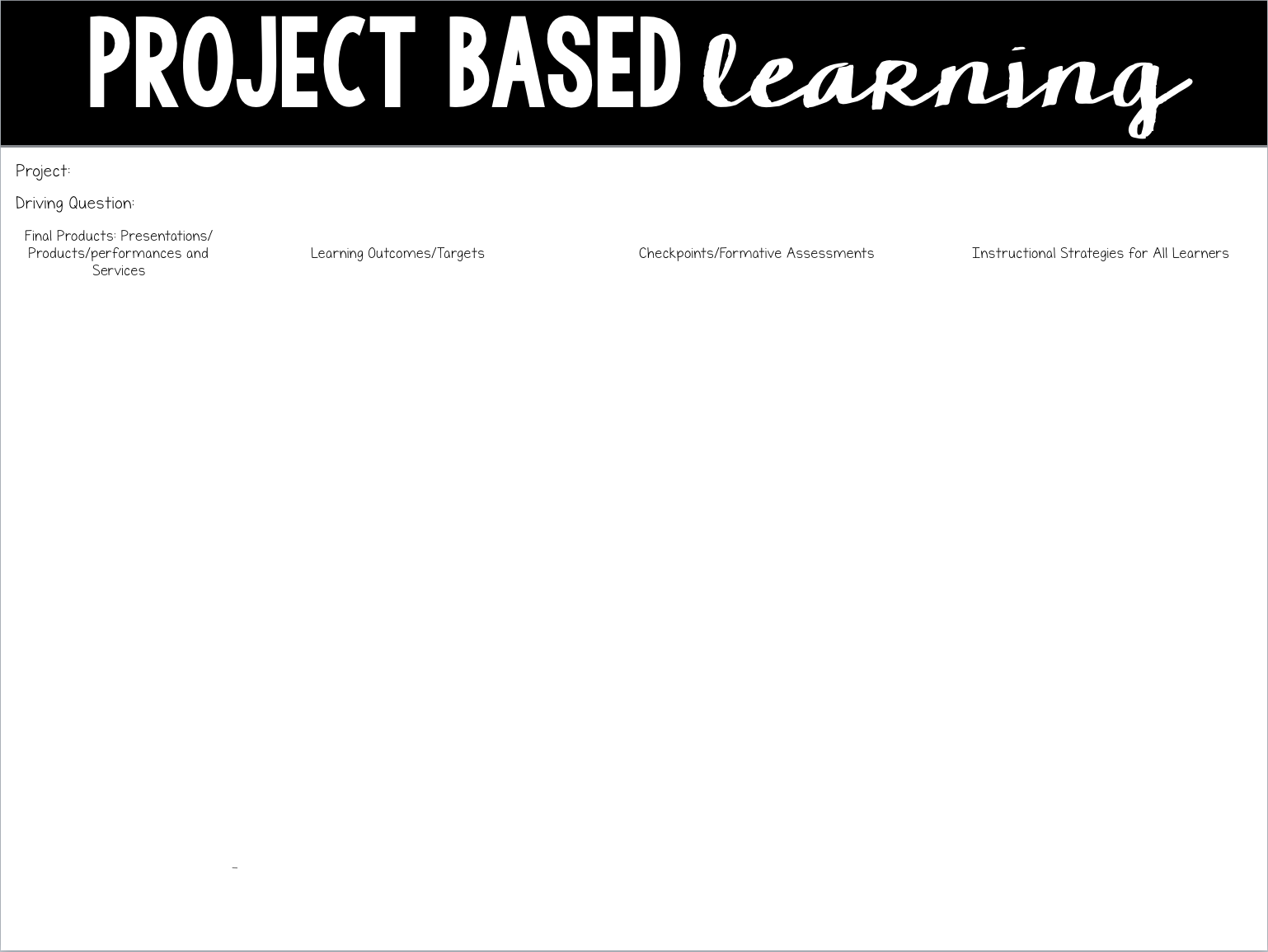 反思：
單元問題：
幼稚園到高中  好像都可以上?
地球給了我們什麼?
我們用哪些方式取用自然資源?
我們如何減少破壞自然資源?
哪些東西可以回收?
我們在學校可以如何幫助拯救自然資源?
你將如何口頭推廣?
大概念:
幫忙拉出課程的層次
結構與功能
改變與穩定
48
Step 1：準備一份彈性課程計畫
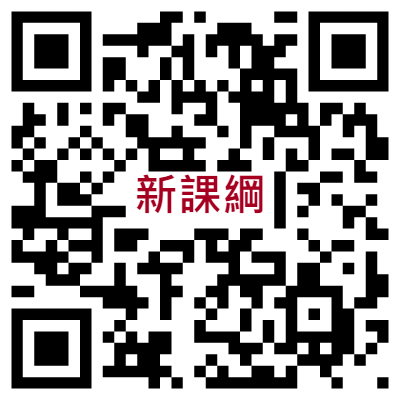 臺南市課程計畫備查網
http://course.tn.edu.tw/school.aspx
49
Step ２：請從C6-1彈性學習課程計畫找到目標與任務
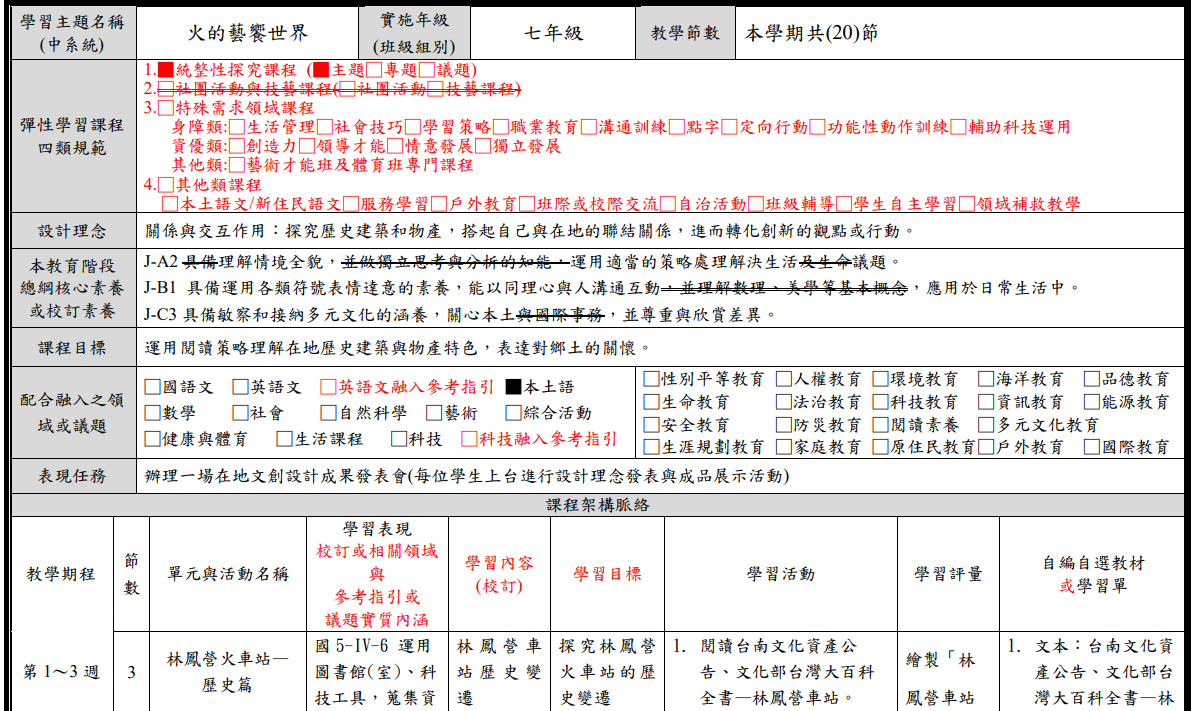 50
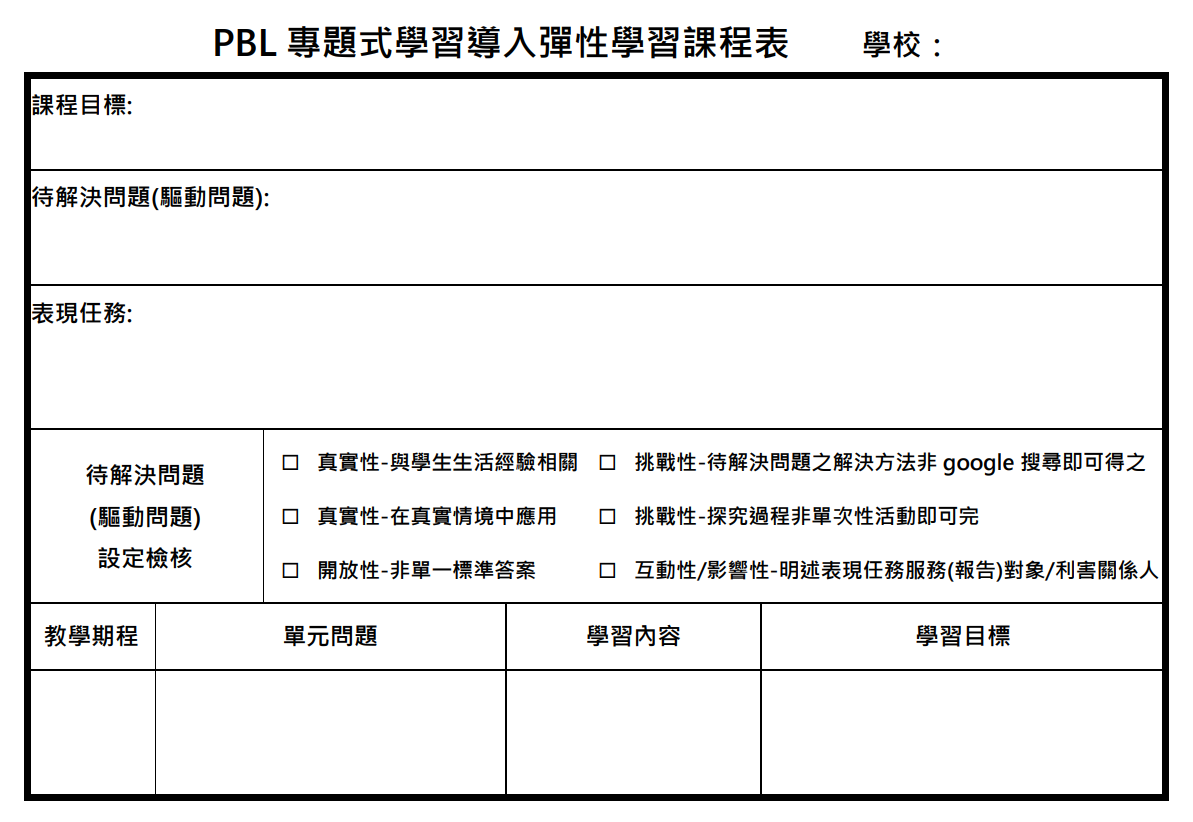 請將C6-1課程目標/
表現任務用便利貼貼上
51
1.請檢視課程是否有實作型學習內容?
2.請設定/檢視修正呼應學習目標的最終學習任務?
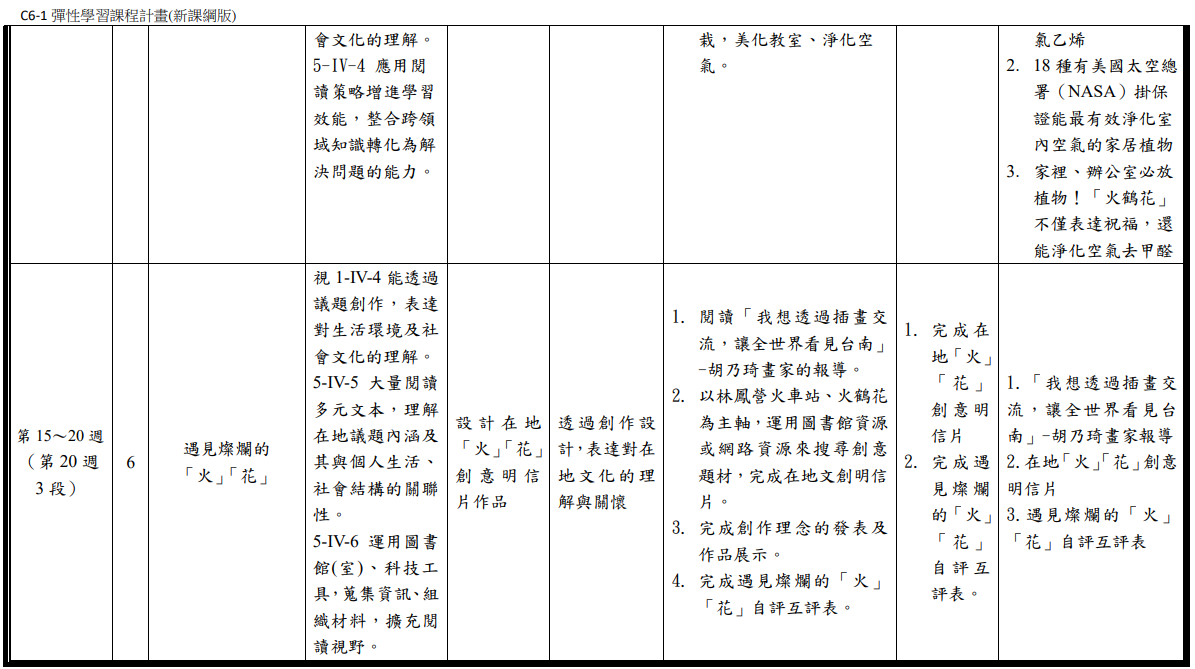 52
Step ３：請從課程目標／表現任務找出待解決問題
以終為始
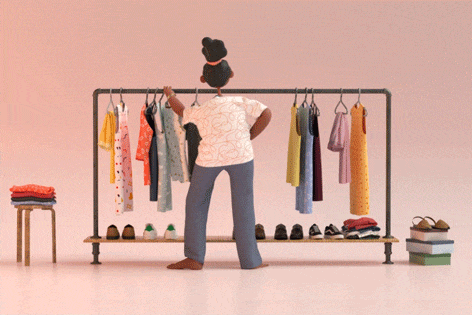 請思考為什麼設計這個學習任務？
學生的生活經驗與這個任務的連結是什麼？
觀察到什麼現象或者要解決什麼問題?
*服務對象/利害關係人  *挑戰性  *影響性   *解決能力
53
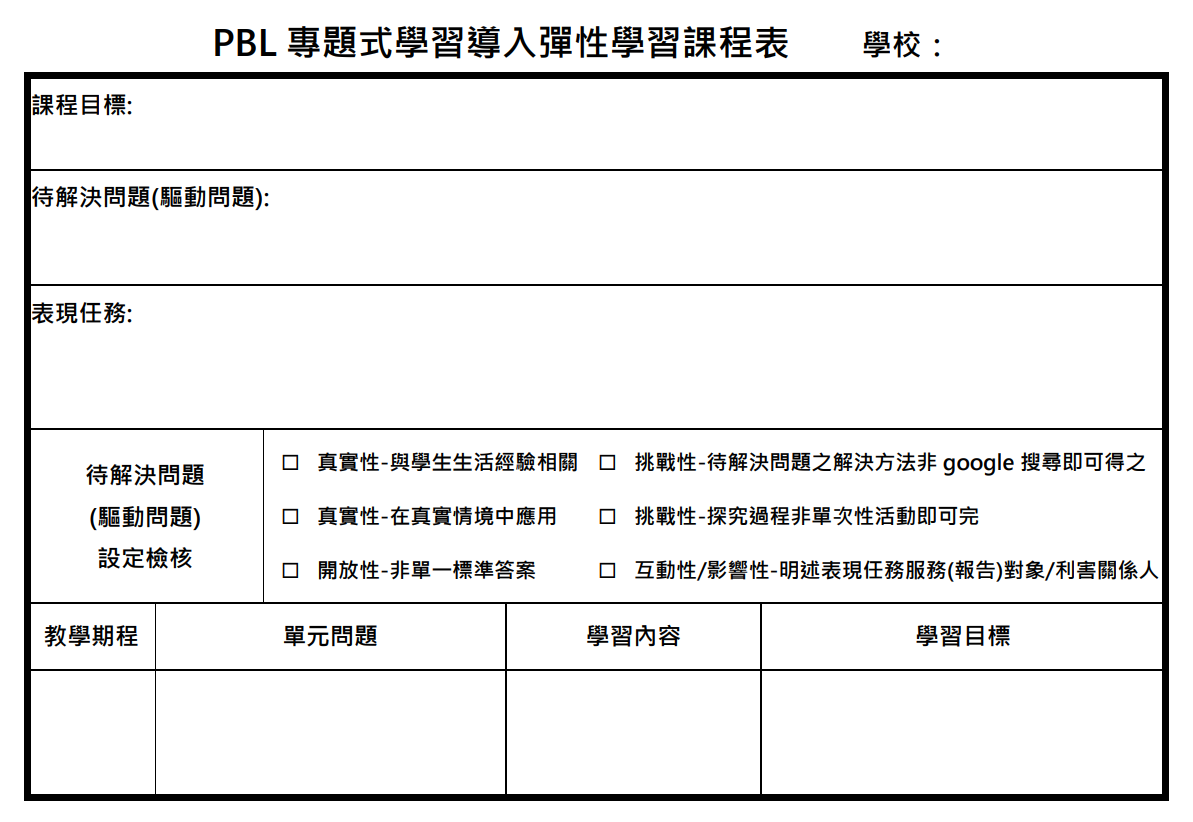 運用閱讀策略理解在地歷史建築與物產特色，表達對鄉土的關懷
如何設計一份具意義的文創作品?
請用便利貼寫下待解決問題貼在表格上
辦理一場在地文創設計成果發表會(每位學生上台進行設計理念發表與成品展示活動)
寫完要檢核，檢核後再修正
呈現修正歷程

54
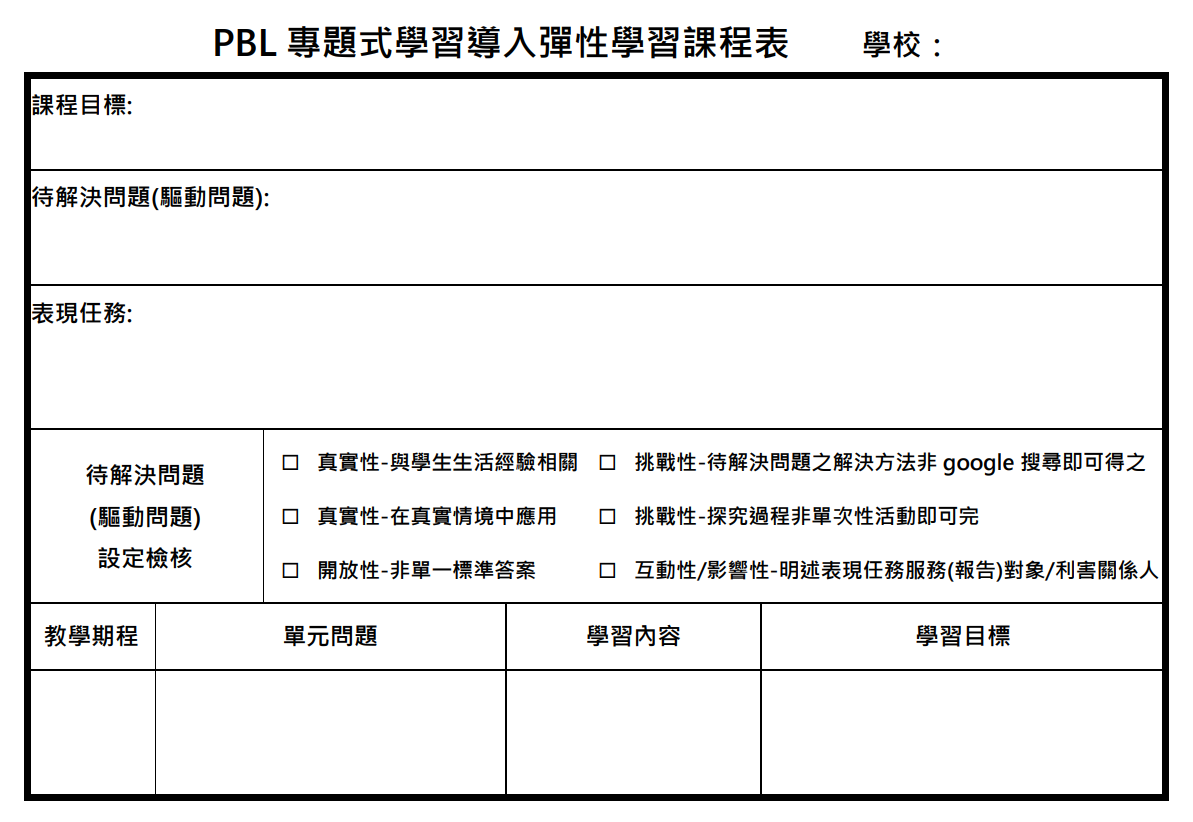 運用閱讀策略理解在地歷史建築與物產特色，表達對鄉土的關懷
如果我們是OO國中外交青年大使，如何設計一份兼具在地特色及紀念意義的文創作品，表達對國際志工駐校服務之謝意?
辦理一場在地文創設計成果發表會(每位學生上台進行設計理念發表與成品展示活動)






55
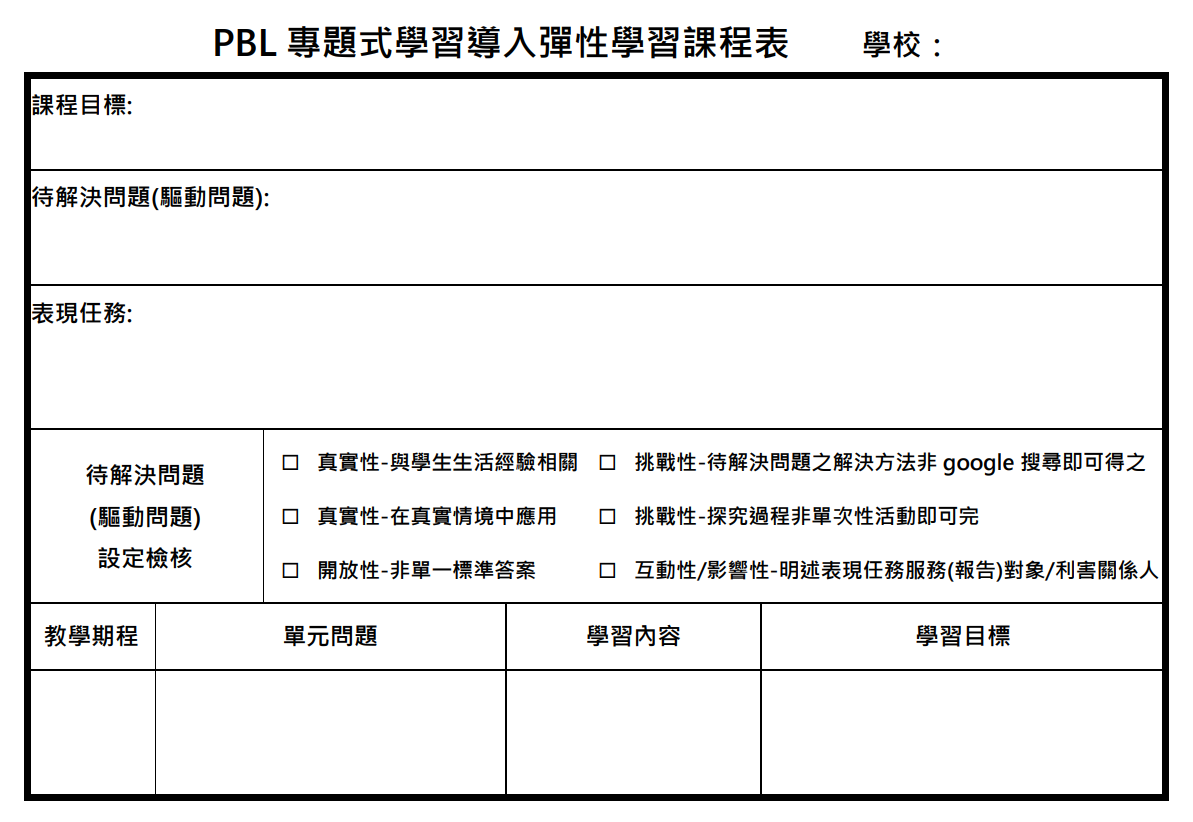 運用 閱讀策略理解 在地歷史建築與物產特色(素材)，
表達對 鄉土的關懷 國際志工感謝之意
如果我們是OO國中外交青年大使，如何設計一份兼具在地特色及紀念意義的文創作品，表達對國際志工入校服務之謝意?
檢視課程目標與課程內容相關性後調整
辦理一場在地文創設計成果發表會(每位學生上台進行設計理念發表與成品展示活動)






56
五月回流研習前請完成各單元問題
 (引導學生探究思考之提問) 設計
Step 4：
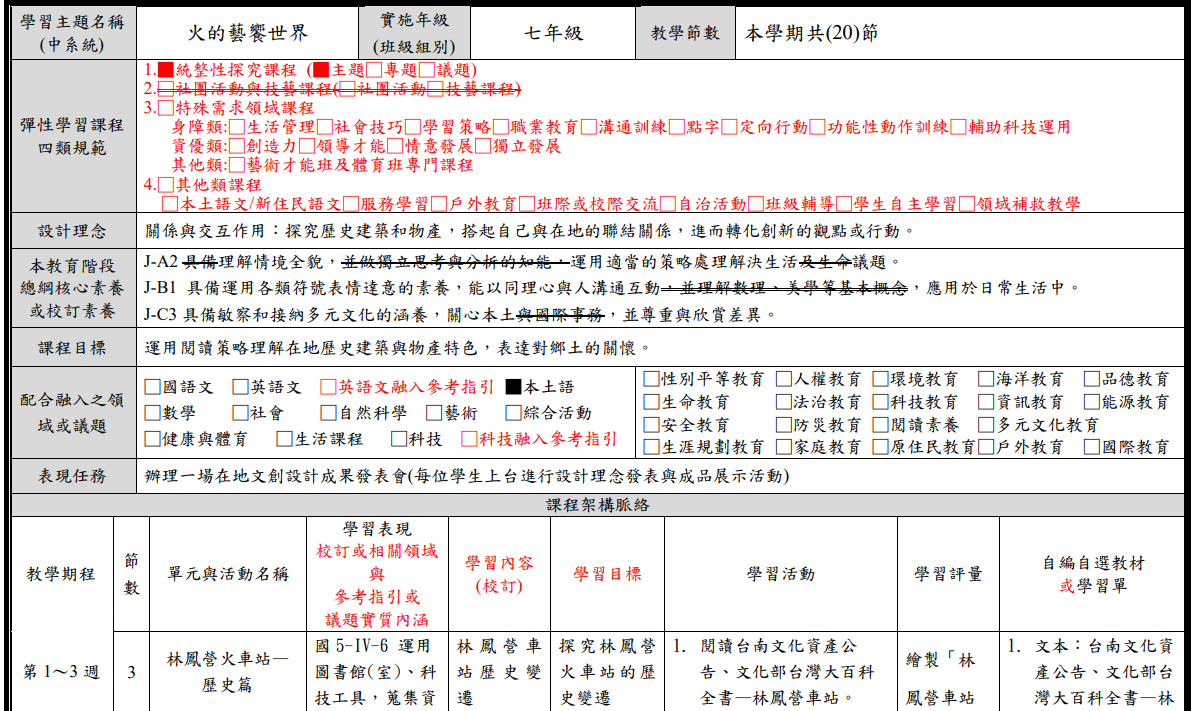 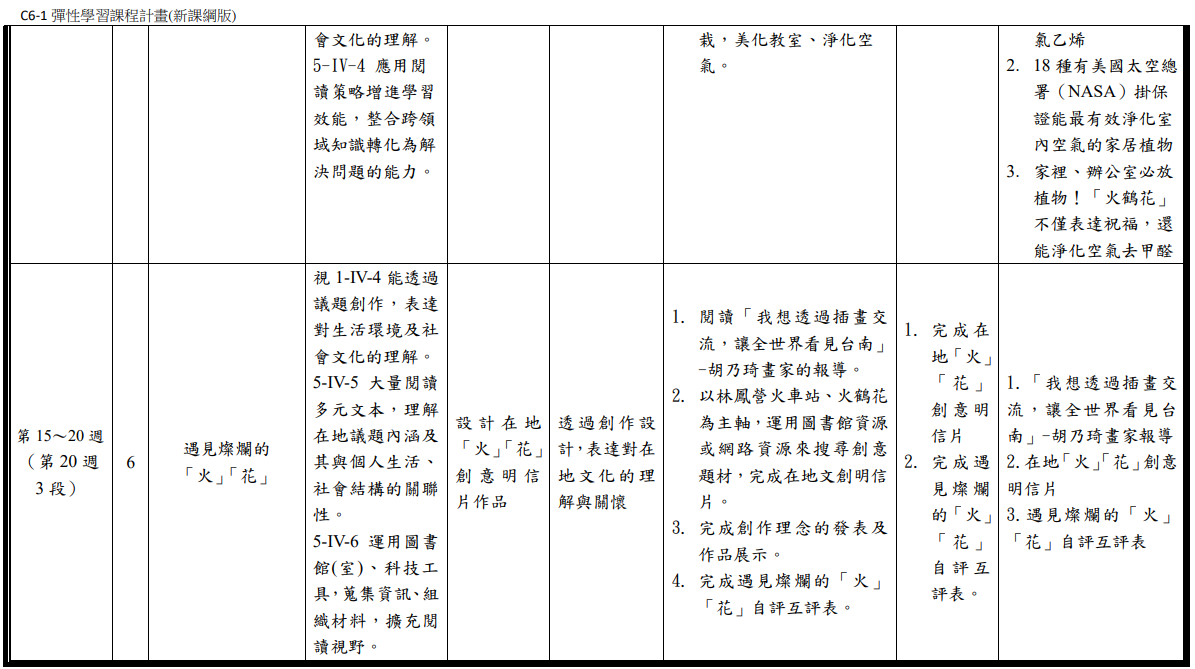 57
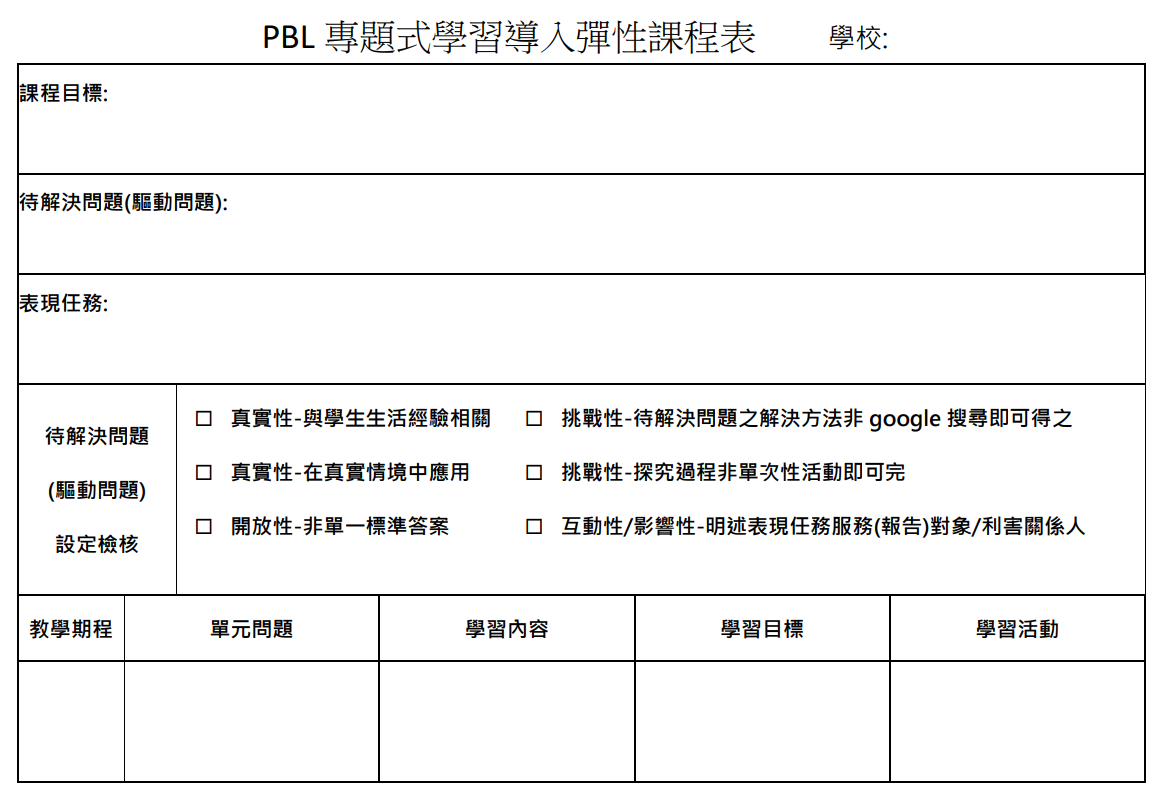 運用 閱讀策略理解 在地歷史建築與物產特色，
表達對 鄉土的關懷 國際志工感謝之意
如果我們是OO國中外交青年大使，如何設計一份兼具在地特色及紀念意義的文創作品，表達對國際志工入校服務之謝意?
辦理讓國際志工永難忘懷的在地文創成果發表會(每位學生上台進行設計理念發表與成品展示活動)






修正原C6-1課程計畫
作業
58
五月份回流研習作業示例
59
[Speaker Notes: 黑色細字為學校原本彈性課程計畫所寫內容]
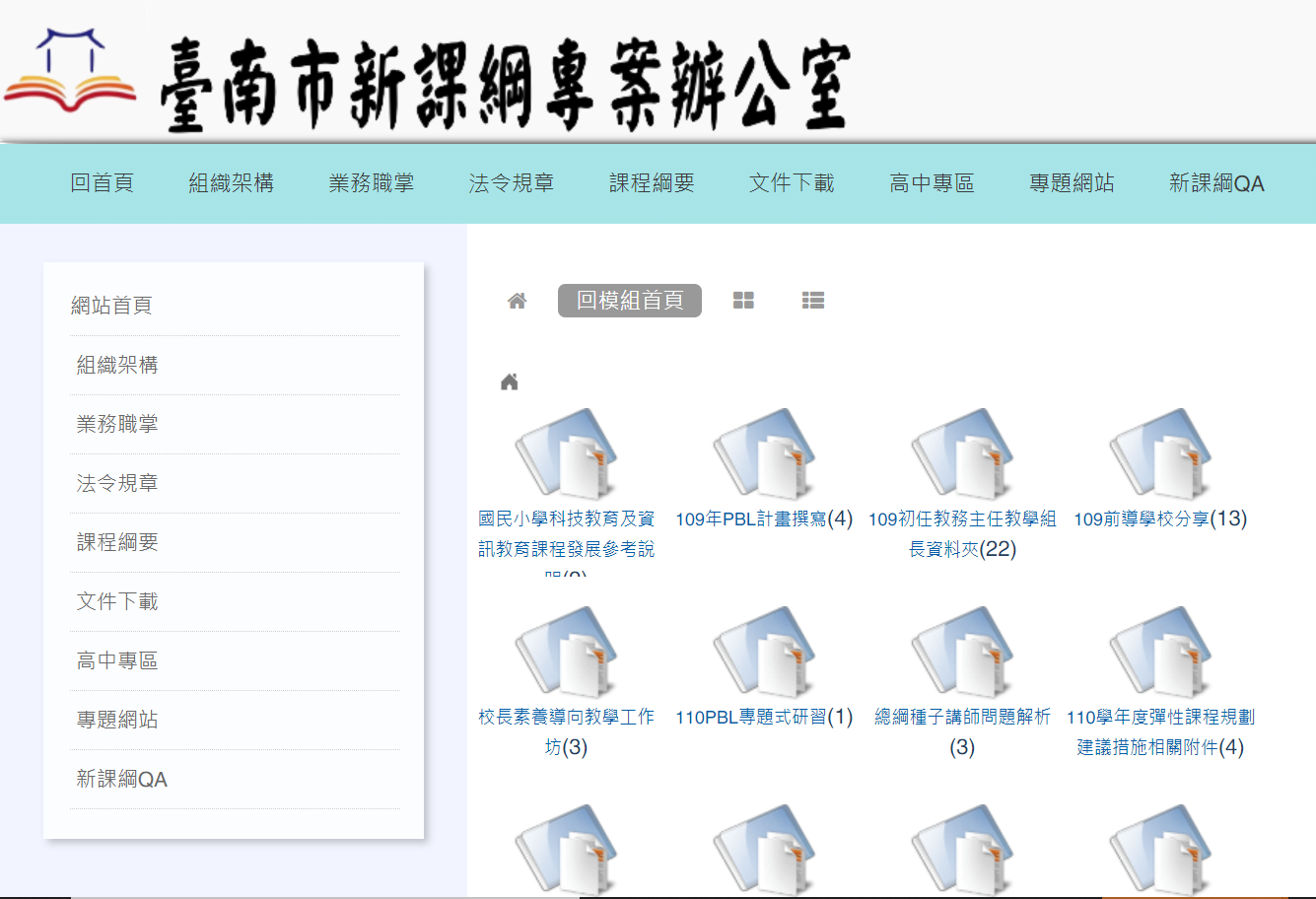 檔案可至新課綱專案辦公室網頁下載
60
各組分享
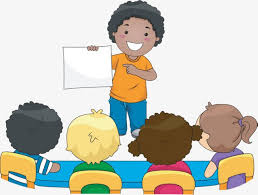 學校名稱
此課程要解決的問題或觀察到的現象
課程目標/待解決問題/表現任務
尋找待解決問題中遇到的挑戰
61
結語與展望
PBL帶給學生什麼未來?
62
修正後跟原來課程最大的差異在哪裡?
PBL帶給學生什麼未來?
63
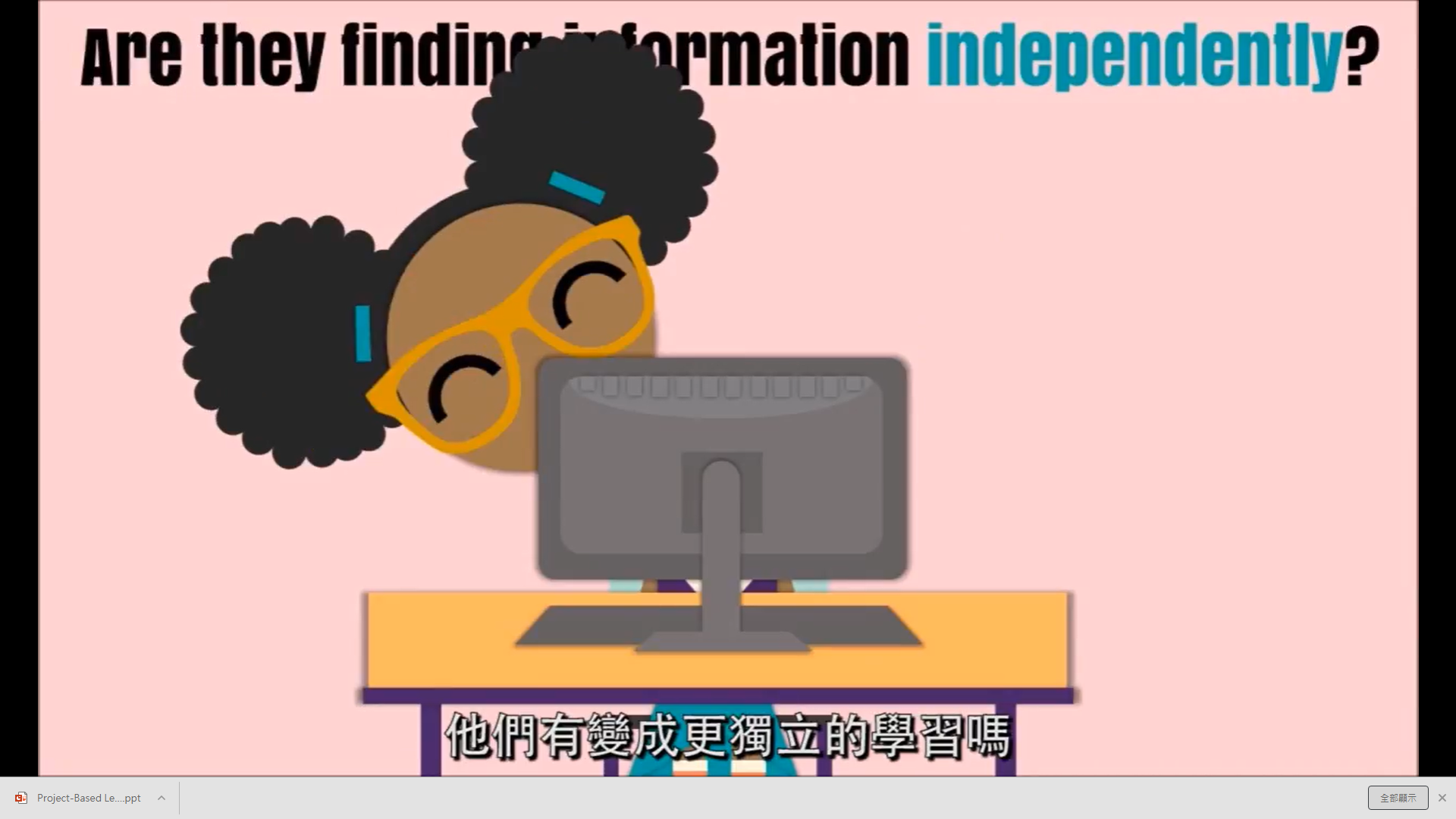 PBL課程
你做對了嗎?
64
學生有多一點探究嗎?
讓平常少話的學生也開始投入小組對談?
學生會開始觀察、關心
周遭的人事物?
65
專題式學習若經營得好，你一踏進教室，就會感受到課堂有
明確的目標（認知面投入）
具體的活動（行為面投入）
與高昂的興致（情感面投入）
學生上課認真專注，教師也是，能提出清楚的目標和立即的反饋，開放學生自由選擇，並給予輔助和支持。
摘自史丹佛「挑戰成功」團隊－《學習超載世代》
66
PBL學習工具與參考用書
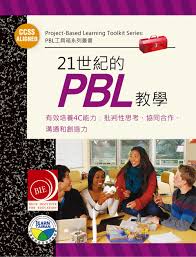 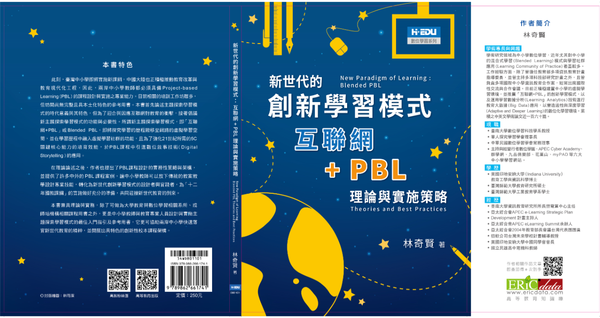 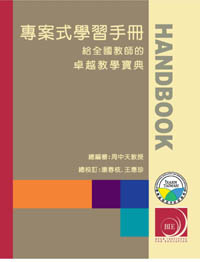 67
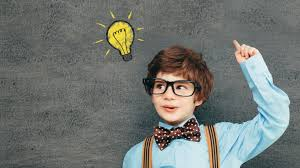 PBL 專題式學習給了學生一把
開啟探究大門的鑰匙
讓學生有感覺得學習有意義
68